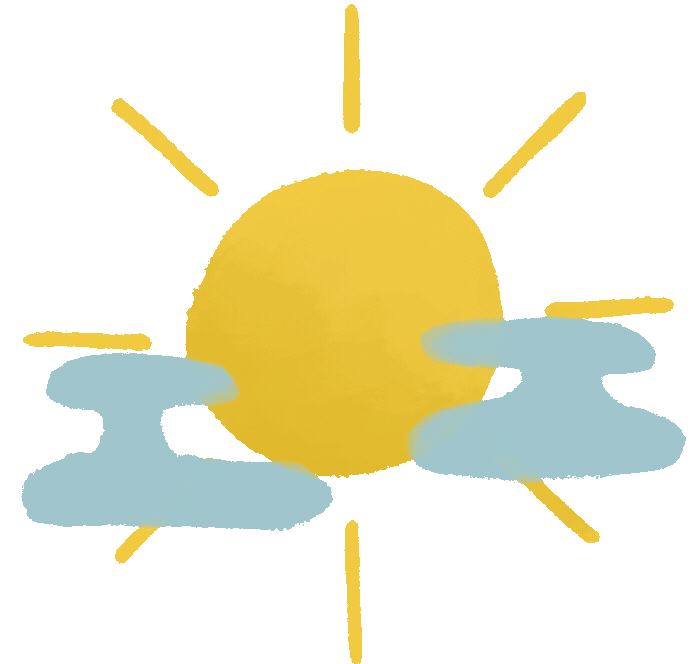 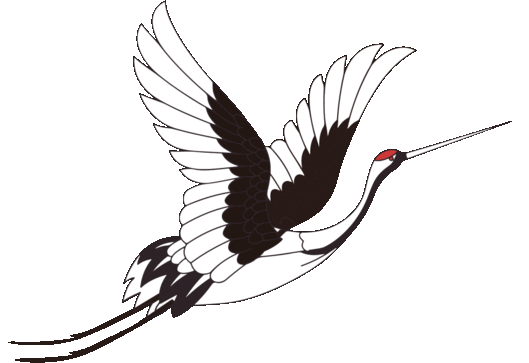 KHỞI ĐỘNG ĐẦU GIỜ
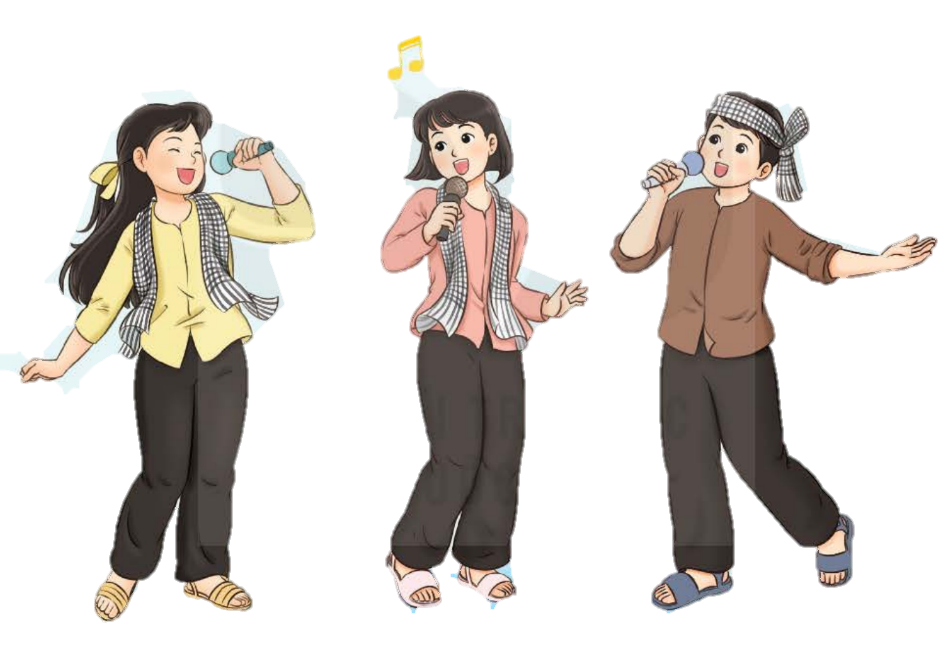 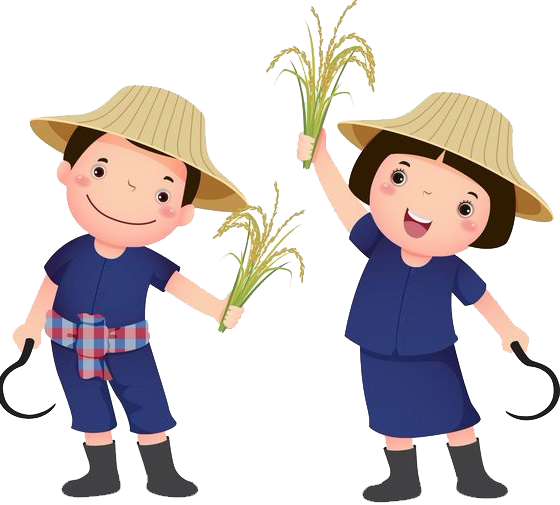 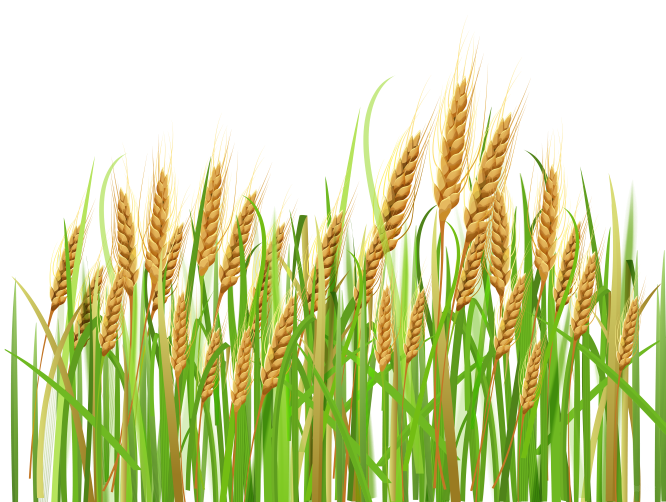 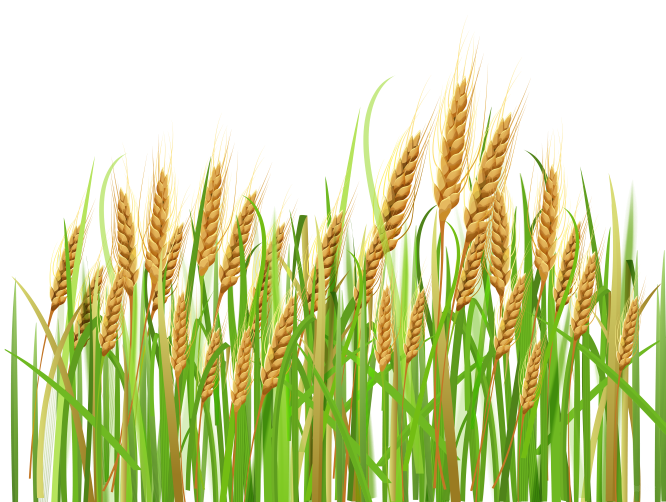 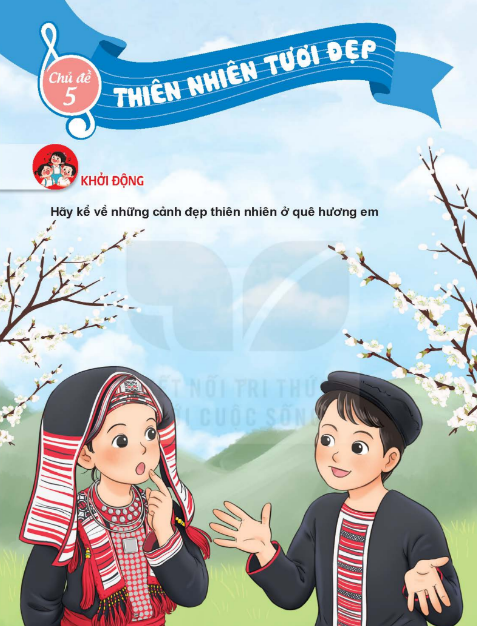 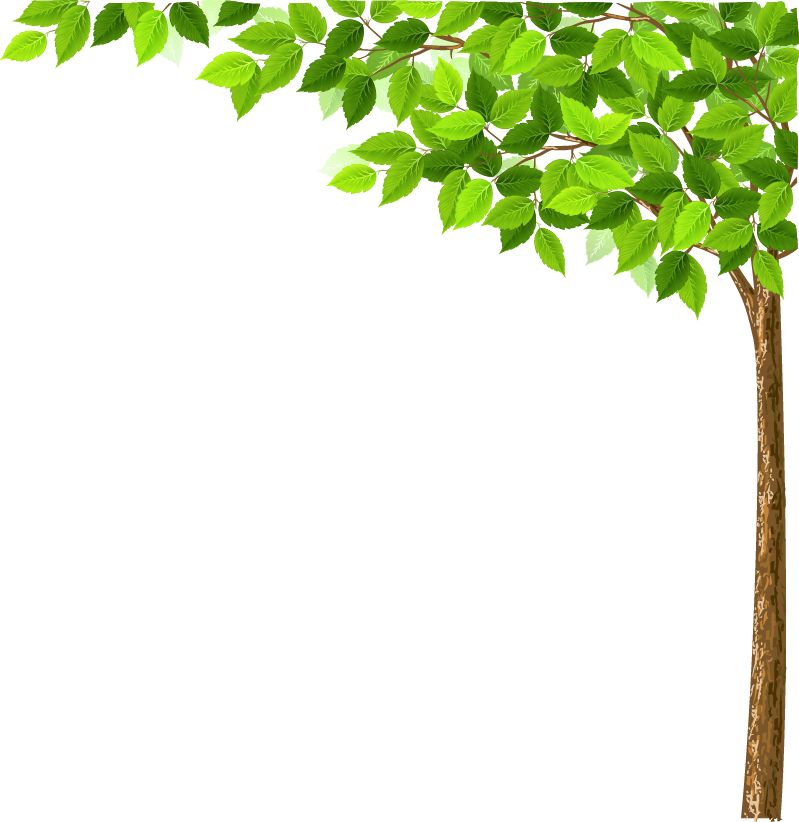 Chủ đề 5: Thiên nhiên tươi đẹp
Tiết 21
Học hát: Em đi giữa biển vàng
Nhạc: Bùi Đình Thảo
Lời: Nguyễn Khoa Đăng – Bùi Đình Thảo
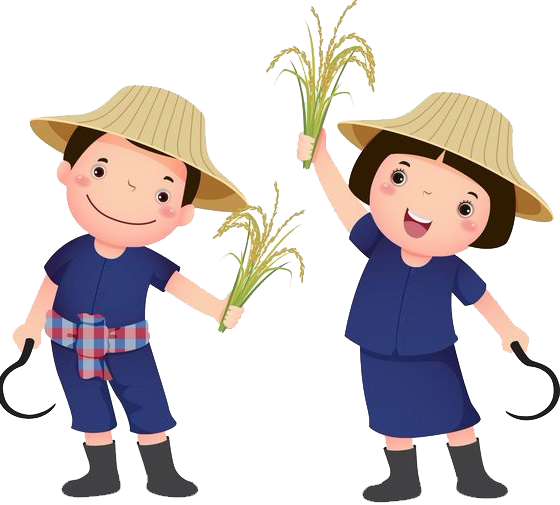 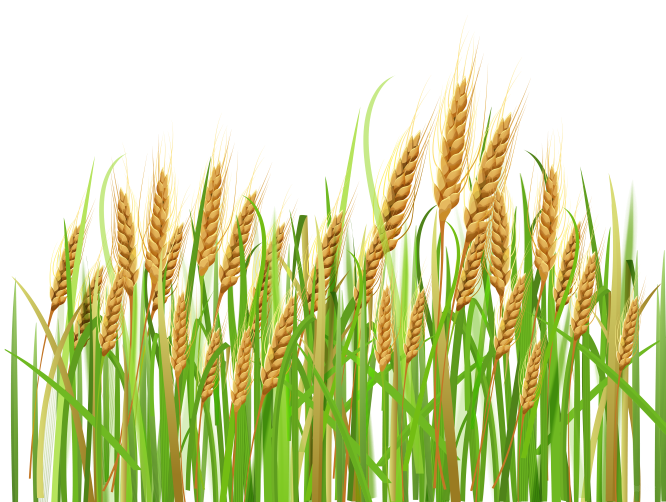 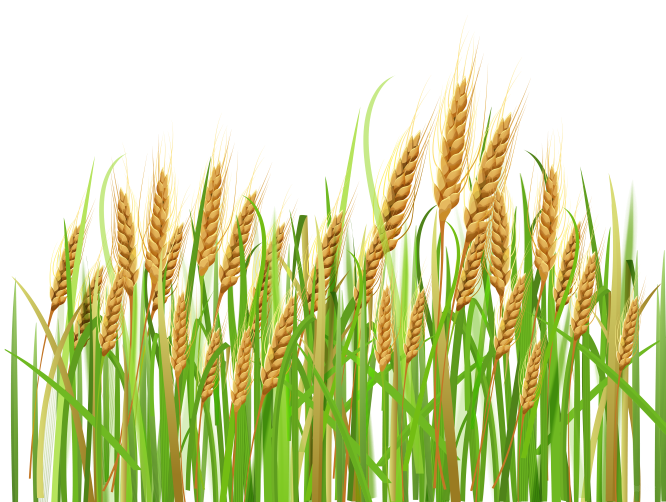 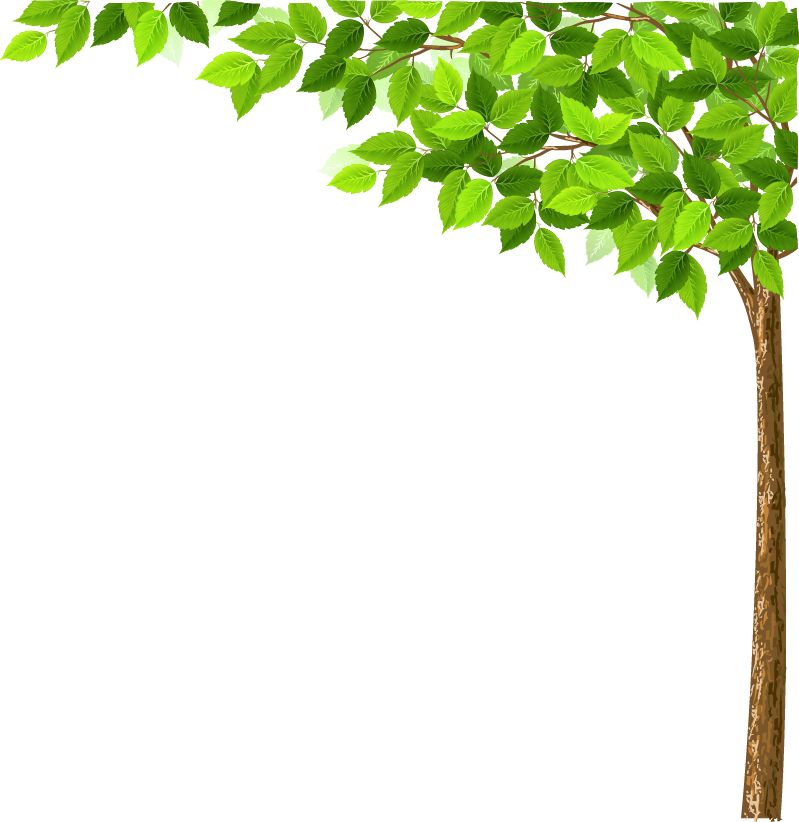 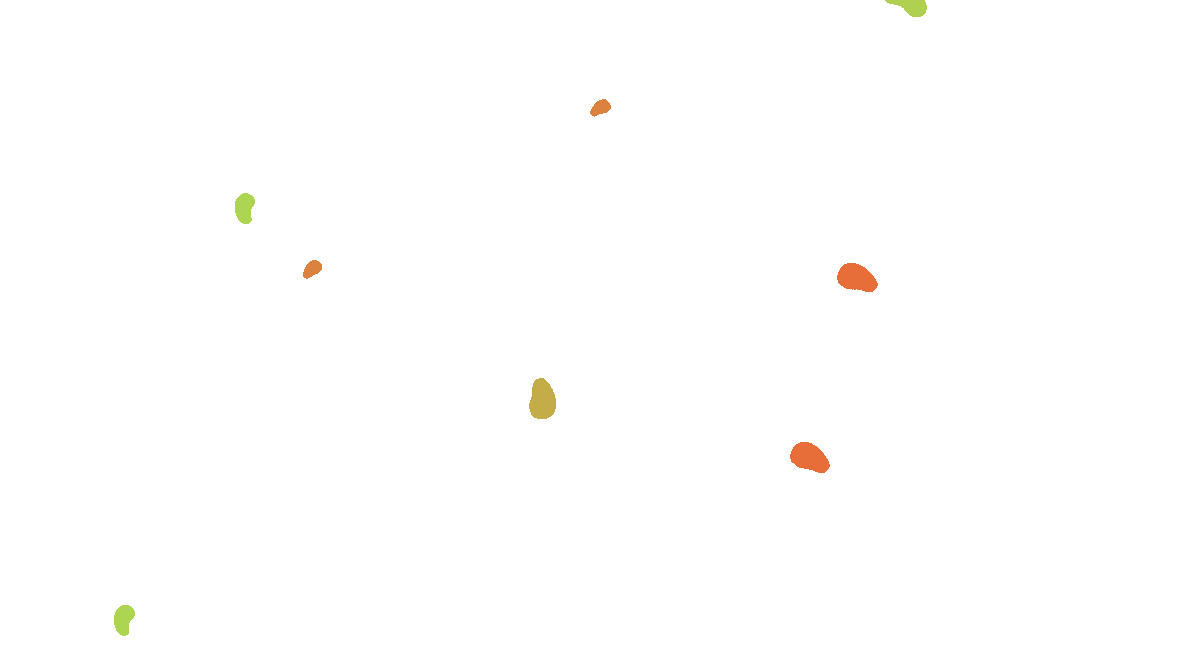 Nhạc sĩ Bùi Đình Thảo
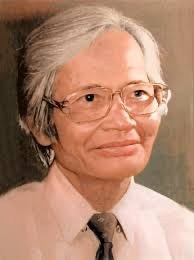 Nhạc sĩ Bùi Đình Thảo sinh ngày 4 tháng 2 năm 1931 tại huyện Duy Tiên, tỉnh Hà Nam. Ông bắt đầu tự sáng tác từ năm 1956, ông là nhạc sĩ được đào tạo đại học chuyên ngành sáng tác tại nhạc viện Hà Nội. Thành công nhất trong sự nghiệp sáng tác của ông, là những ca khúc viết cho thiếu nhi với nhiều bài hát để lại dấu ấn trong lòng công chúng tiêu biểu như: Bà thương em, Bàn tay mẹ, em đi giữa biển vàng (lời thơ Nguyễn Đăng Khoa  - Bùi Đình Thảo),  Sách bút thân yêu ơi, hỏi Cuội, đi học (lời thơ Minh Chính…)
Những bài hát viết cho thiếu nhi của ông mang màu sắc dân gian rõ nétvới, giai điệu vui tươi nhẹ nhàng, nhiều luyến láy, lời ca giàu hình ảnh thường miêu tả về con người và cảnh vật thiên nhiên, quê hương, đất nước gắn liền với tình cảm hồn nhiên của trẻ em. “Em đi giữa biển vàng” là một bài hát nằm trong số 50 bài hát thiếu nhi hay nhất thế kỷ 20, do hội nhạc sĩ Việt Nam, Đài Tiếng nói Việt Nam, Đài Truyền hình Việt Nam tổ chức bình chọn năm 2020.
Nhạc sĩ Bùi Đình Thảo
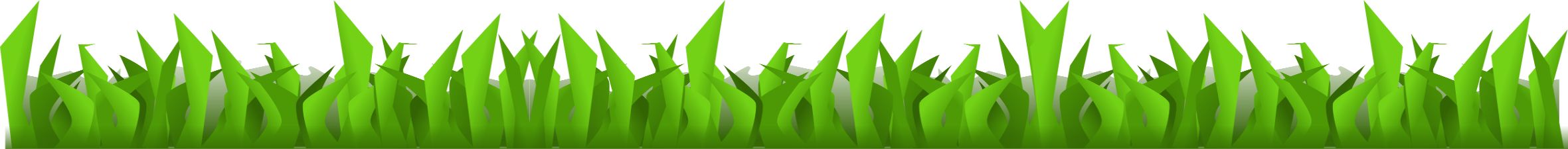 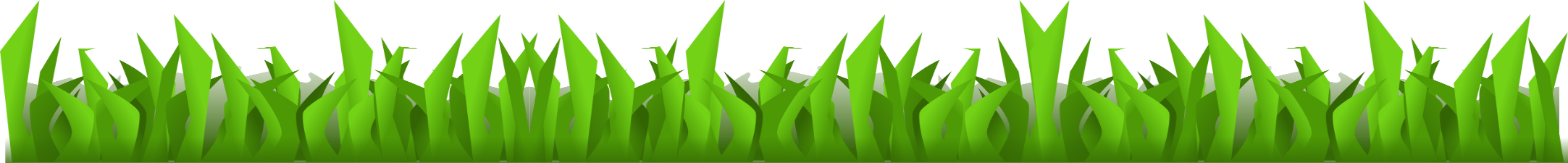 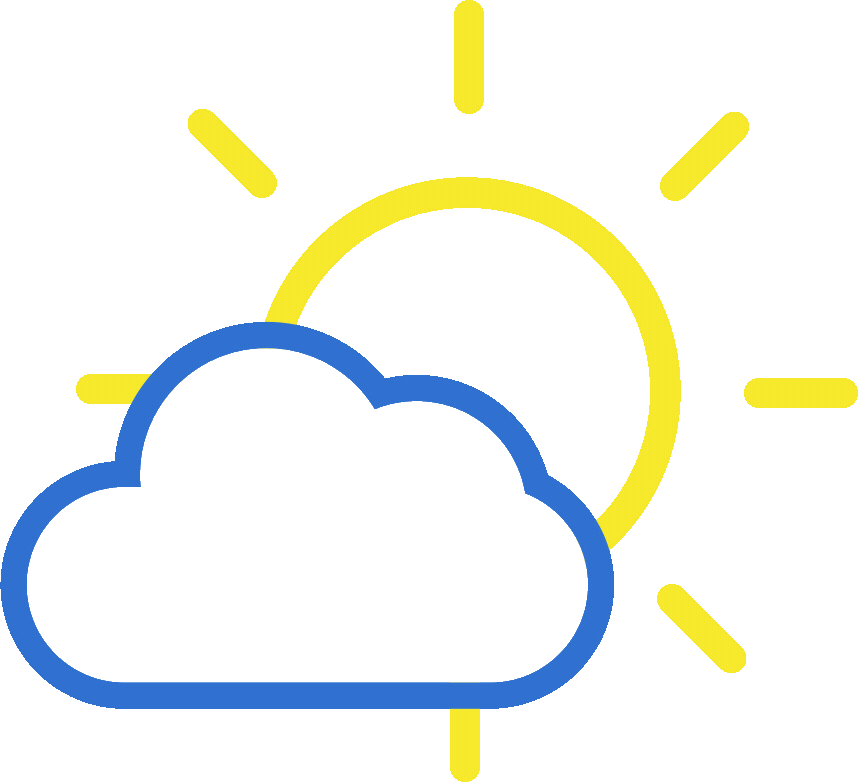 Hát mẫu:
Em đi giữa biển vàng
Nhạc: Bùi Đình Thảo
Lời: Nguyễn Khoa Đăng – Bùi Đình Thảo
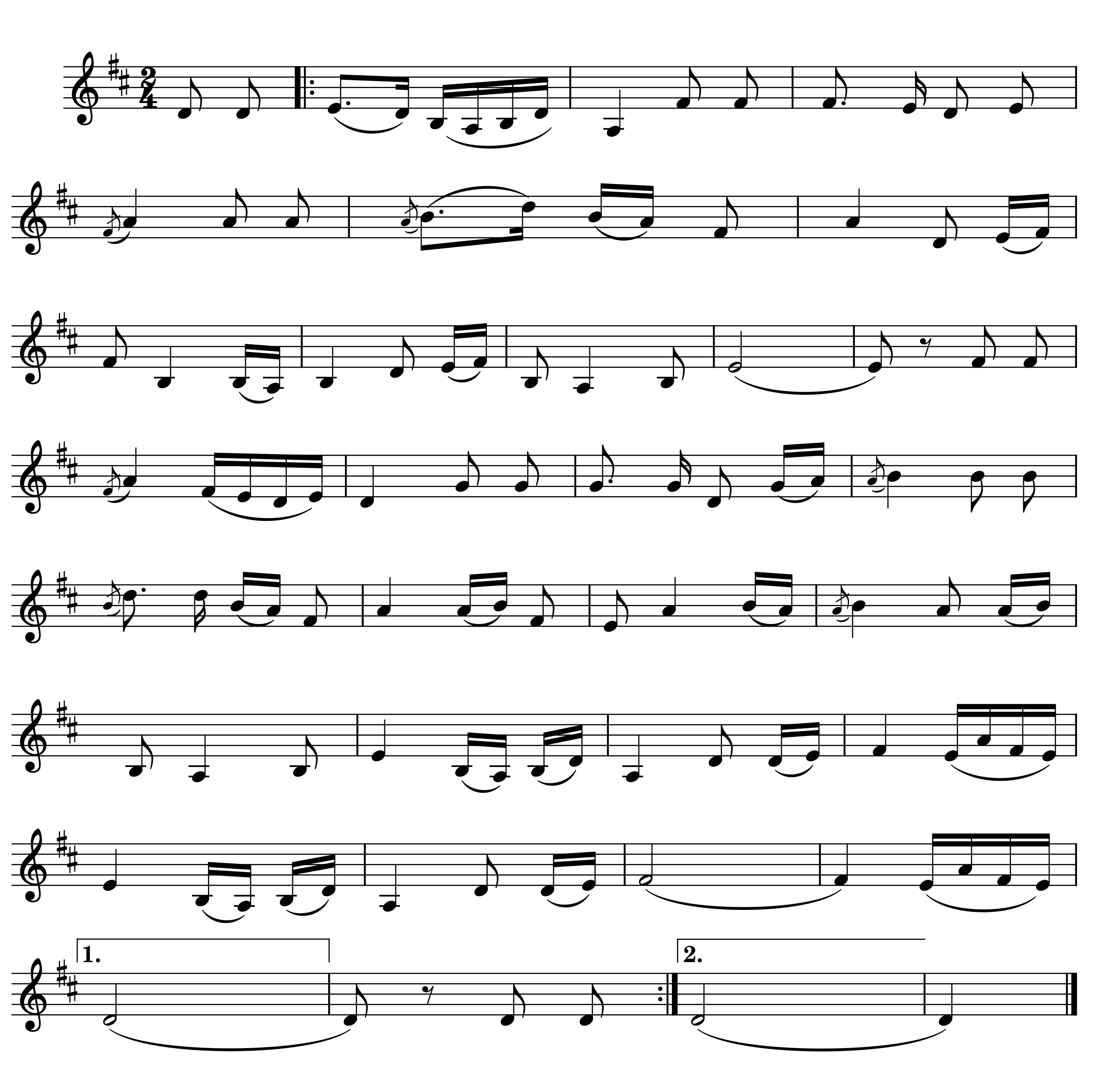 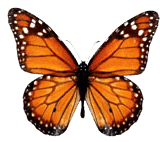 Em     đi            giữa            biển                  vàng,   nghe mênh     mang     trên đồng    lúa
hát.           Hương lúa                   chín                    thoang       thoảng            bay         làm       lung
lay     hàng      cột       điện,    làm     xao     động  cả         rặng      cây.                                Em    đi
giữa                biển          vàng,        nghe mênh     mang   trên đồng      lúa           hát.       Bông lúa
trĩu       i     trong  lòng      tay          như   đựng     đầy    mưa        gió         nắng,       Như    mang
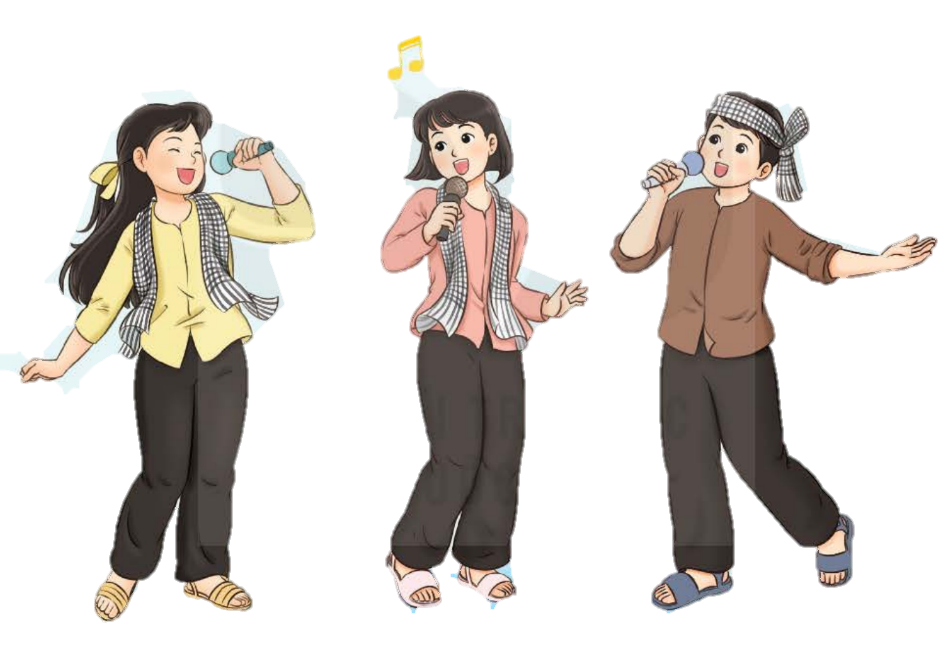 nặng   giọt          mồ        hôi           của        bao     người      nuôi      lúa         lớn              lúa
ơi!        Của           bao        người       nuôi       lúa          lớn                                            lúa
ơi!                                                            Em         đi…      …ơi!
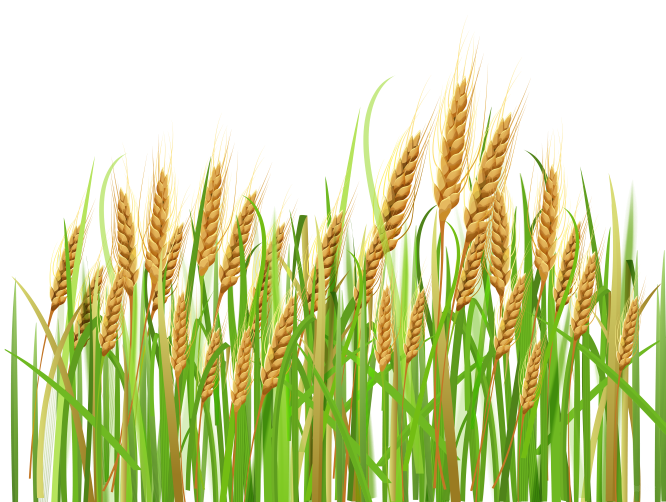 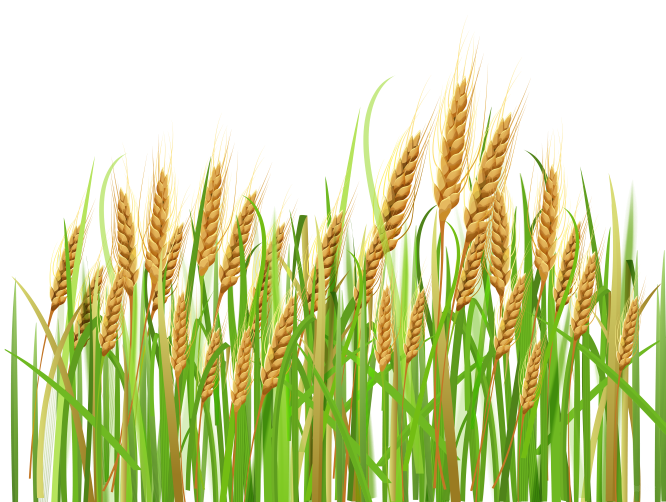 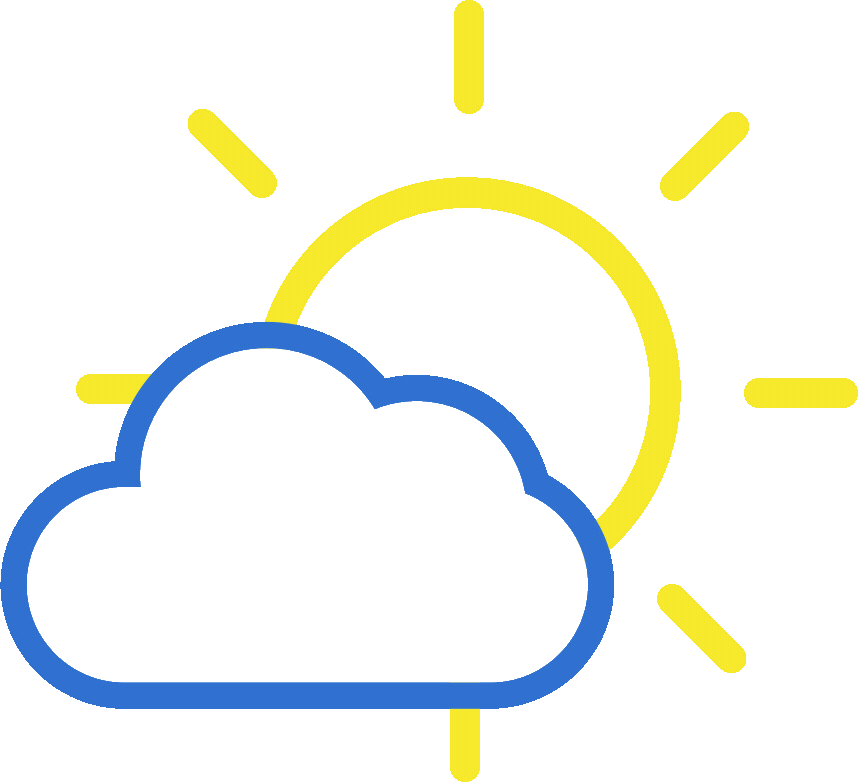 Đọc lời ca
Em đi giữa biển vàng
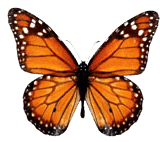 Nhạc: Bùi Đình Thảo
Lời: Nguyễn Khoa Đăng – Bùi Đình Thảo
Câu 1: Em đi giữa biển vàng, nghe mênh mang trên đồng lúa hát. 
Câu 2: Hương lúa chín thoang thoảng bay làm lung lay hàng cột điện, làm xao động cả rặng cây. 
Câu 3: Em đi giữa biển vàng, nghe mênh mang trên đồng lúa hát.
Câu 4: Bông lúa trĩu i trong lòng tay như đựng đầy mưa gió nắng, 
Câu 5: Như mang nặng giọt mồ hôi của bao người nuôi lúa lớn lúa ơi!
Câu 6: Của bao người nuôi lúa lớn lúa ơi!
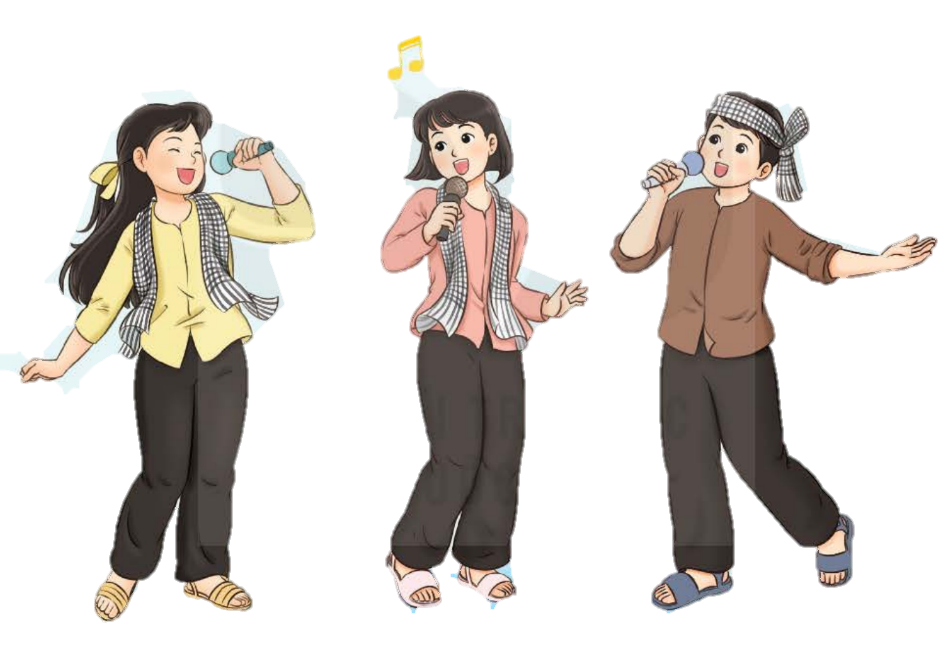 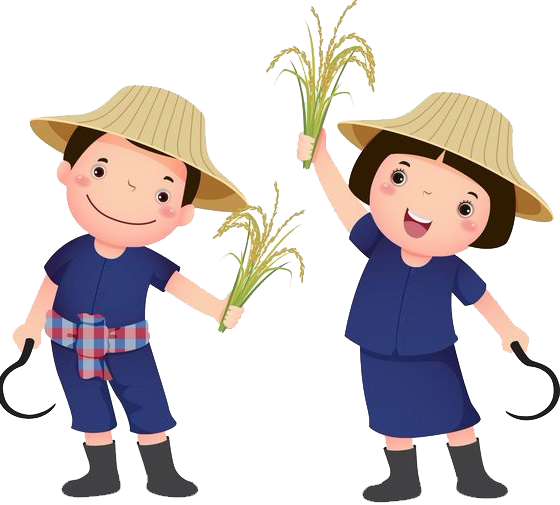 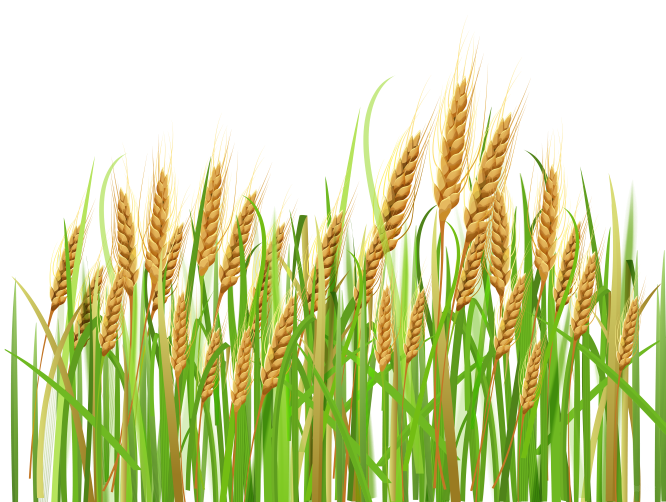 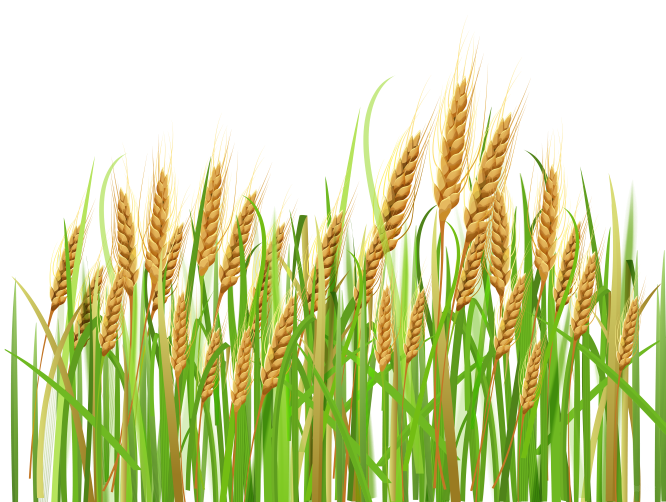 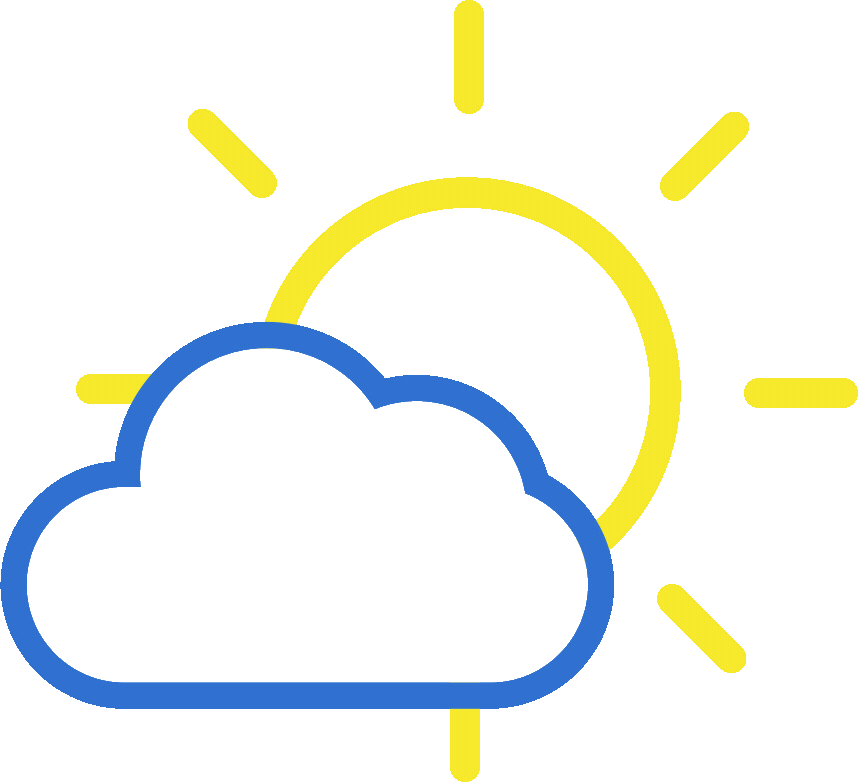 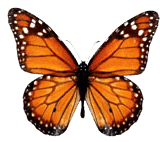 Câu 1:
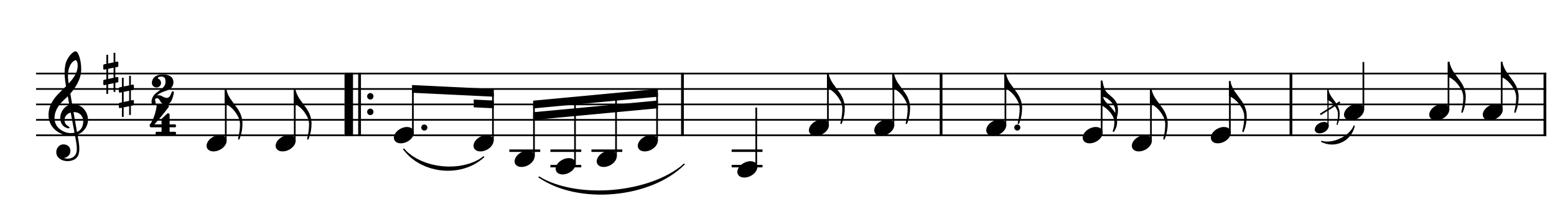 Em   đi           giữa          biển              vàng,nghe mênh  mang   trên  đồng lúa       hát.
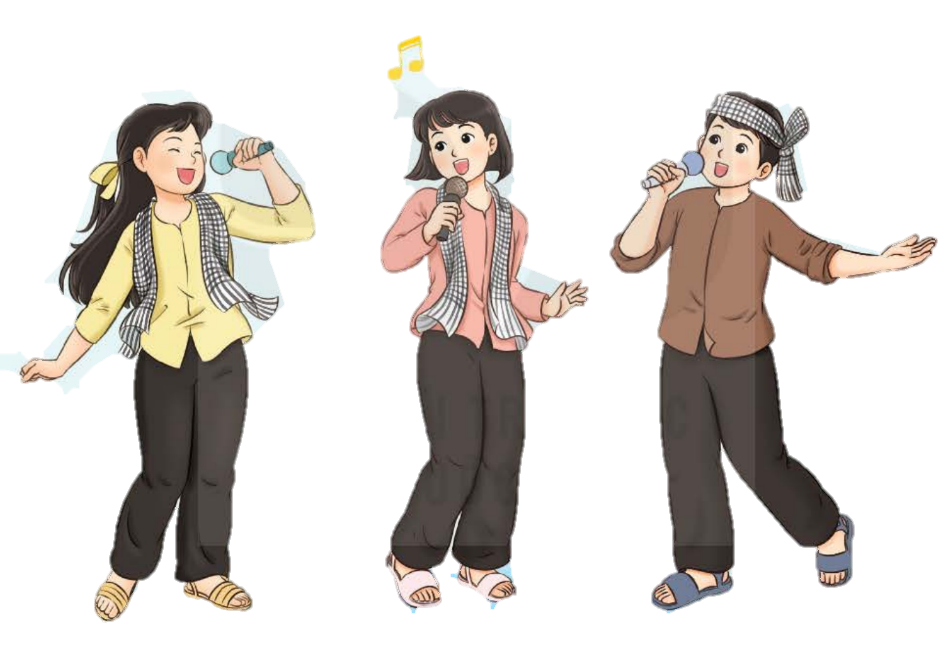 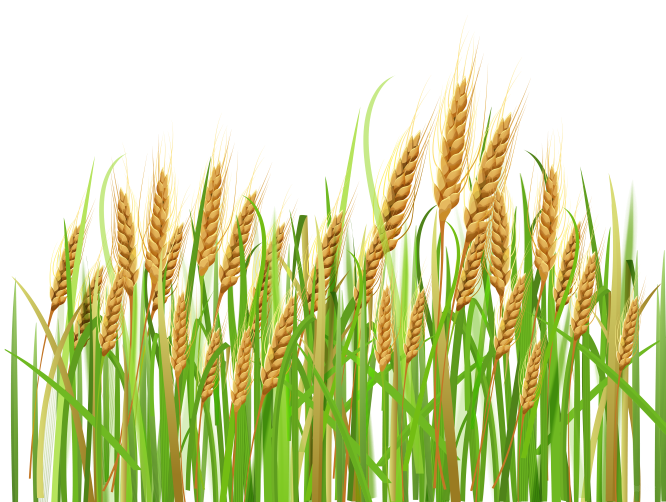 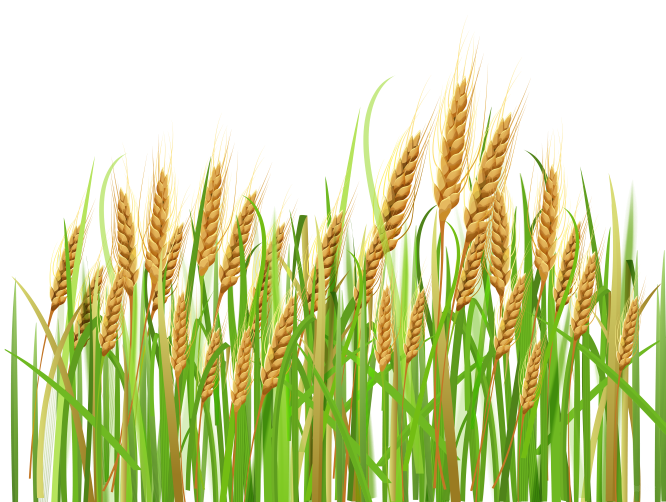 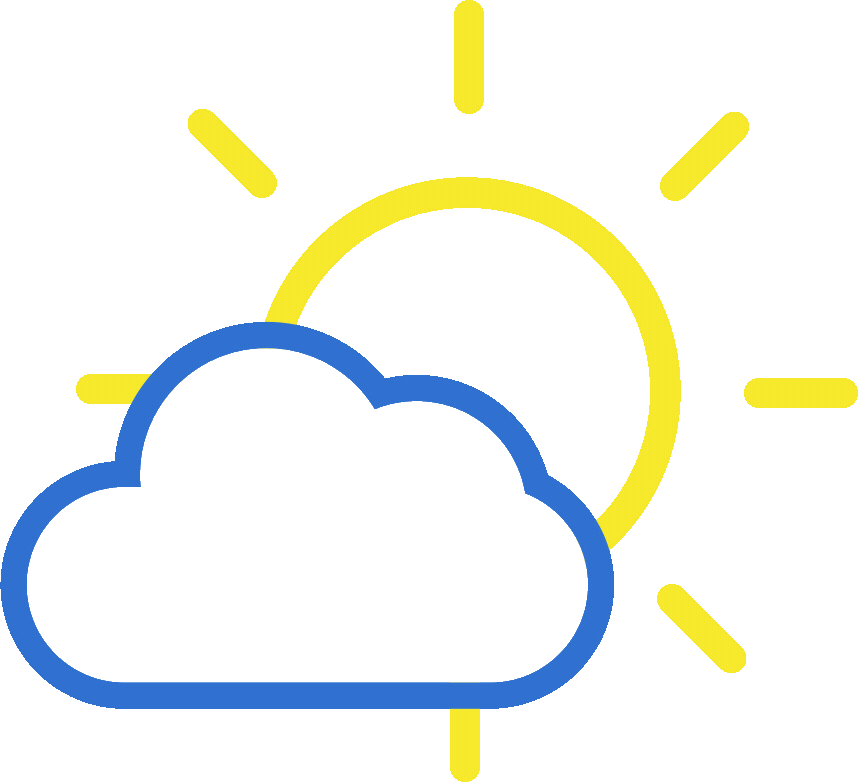 Câu 2:
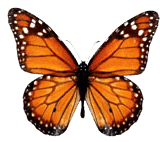 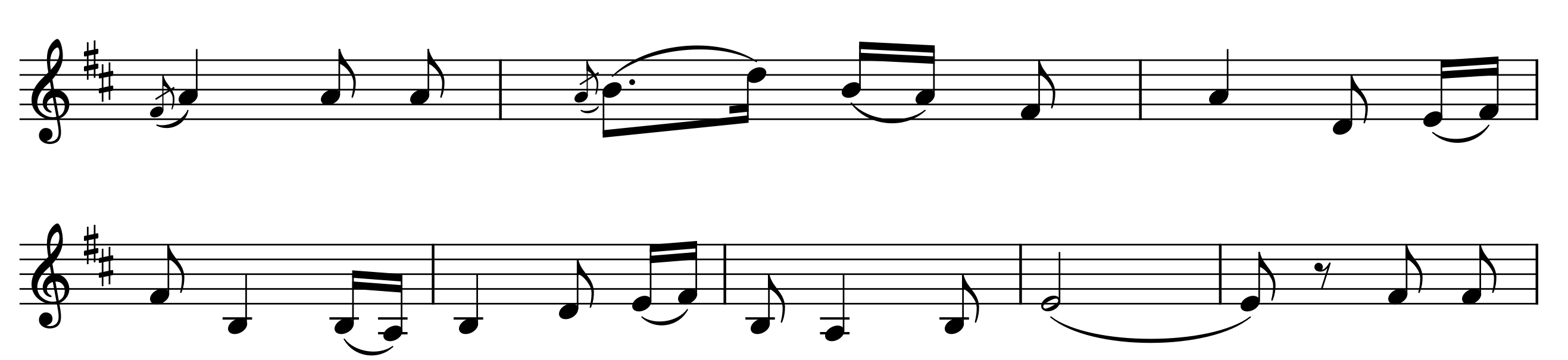 Hương lúa                   chín                  thoang       thoảng            bay        làm      lung
lay   hàng       cột        điện,    làm    xao     động cả         rặng     cây.
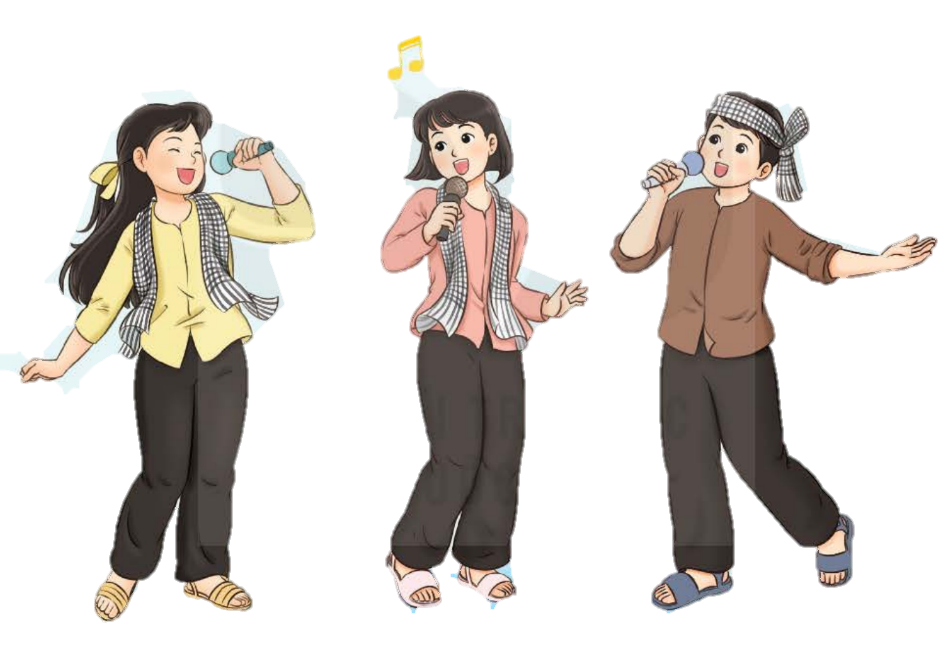 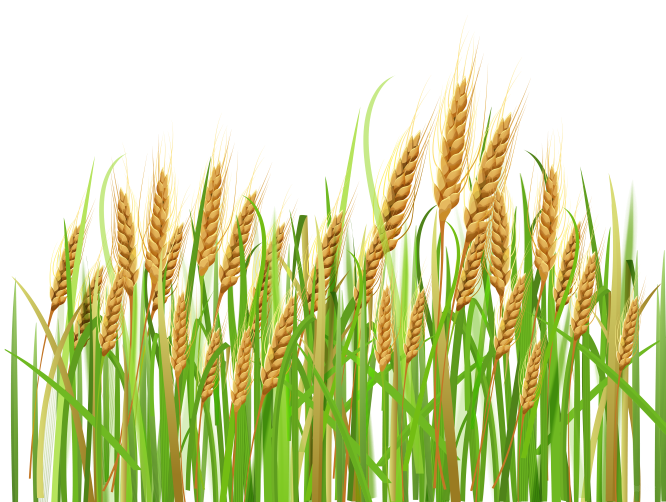 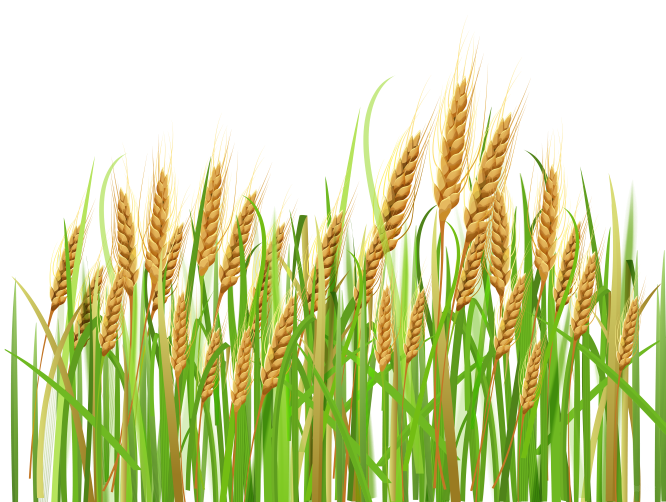 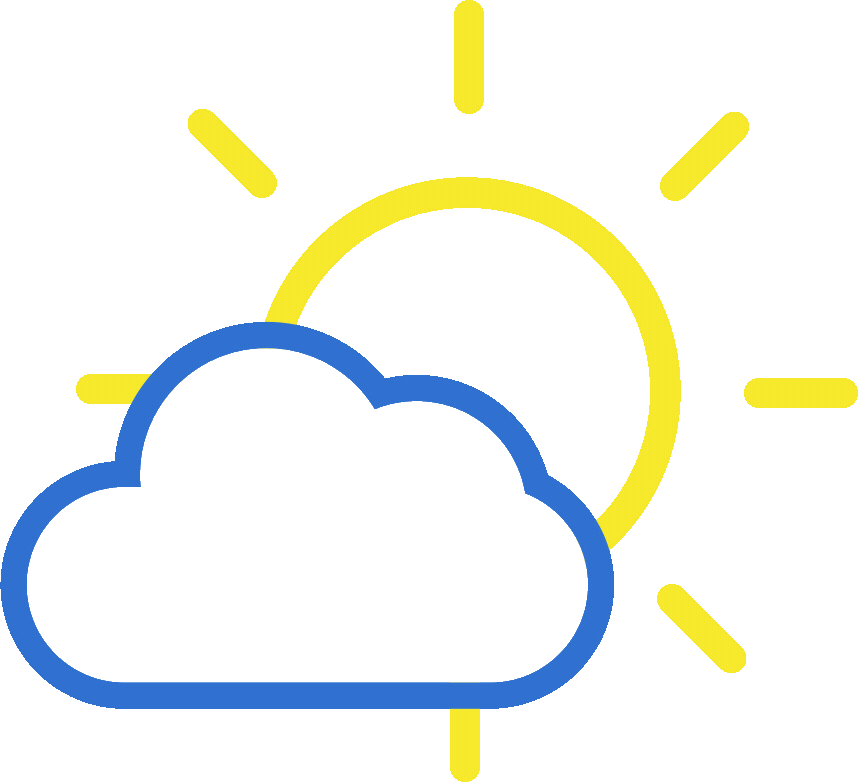 Nối câu 1+2:
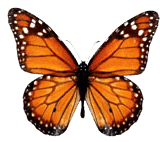 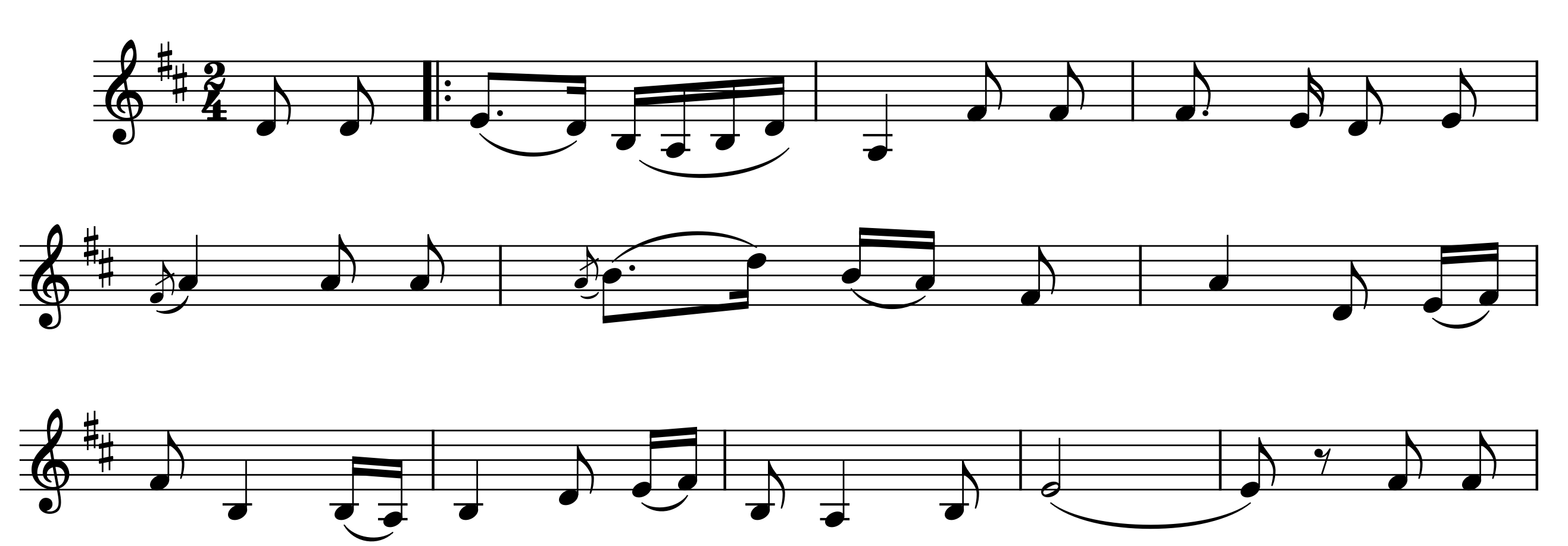 Em     đi              giữa            biển                vàng,   nghe mênh       mang     trên đồng    lúa
hát.          Hương lúa                   chín                  thoang       thoảng              bay        làm      lung
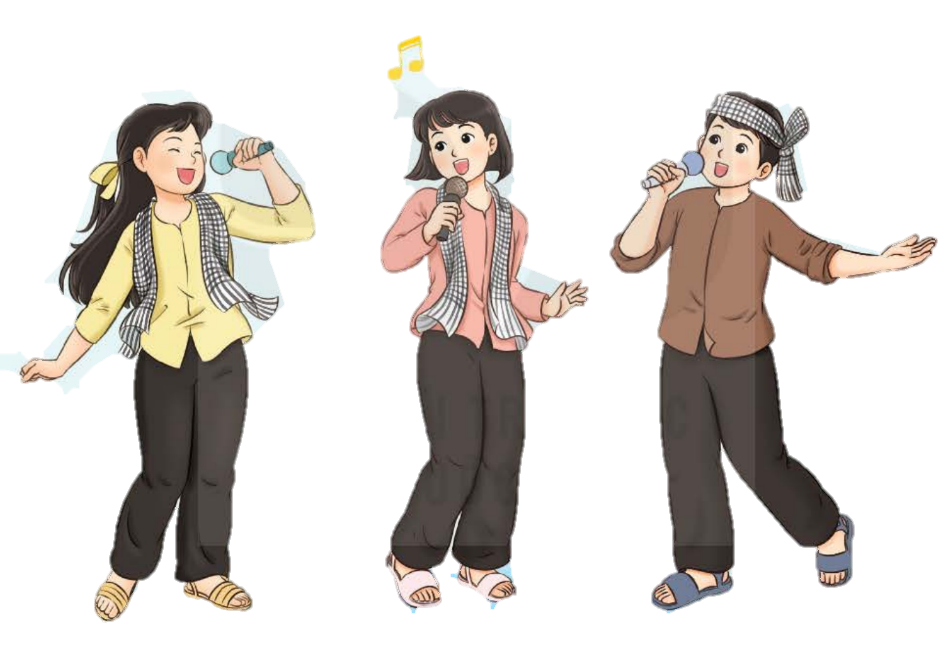 lay   hàng       cột        điện,    làm    xao     động  cả          rặng      cây.
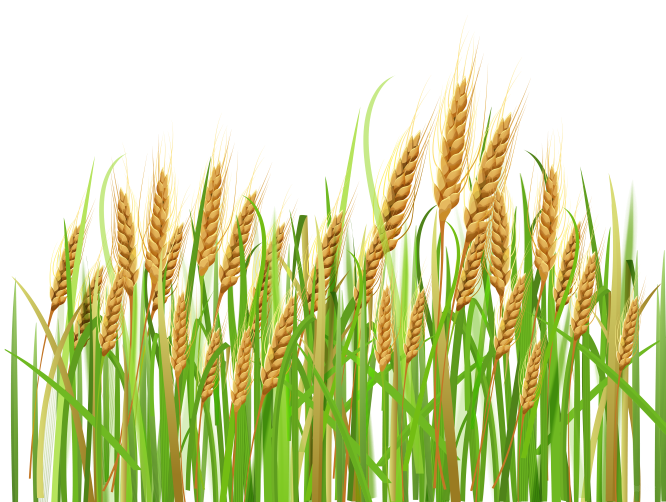 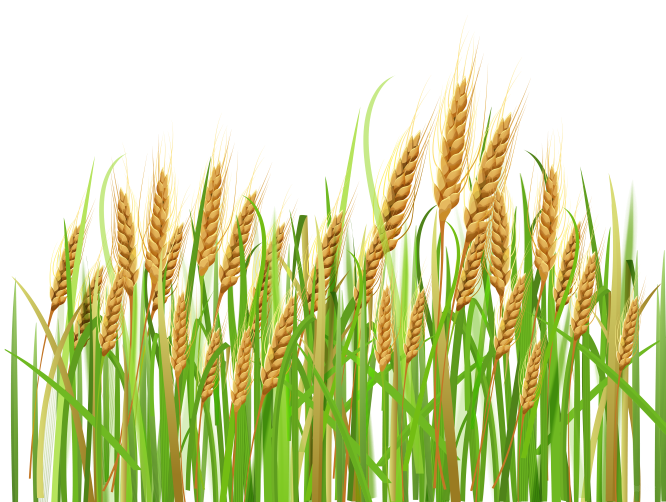 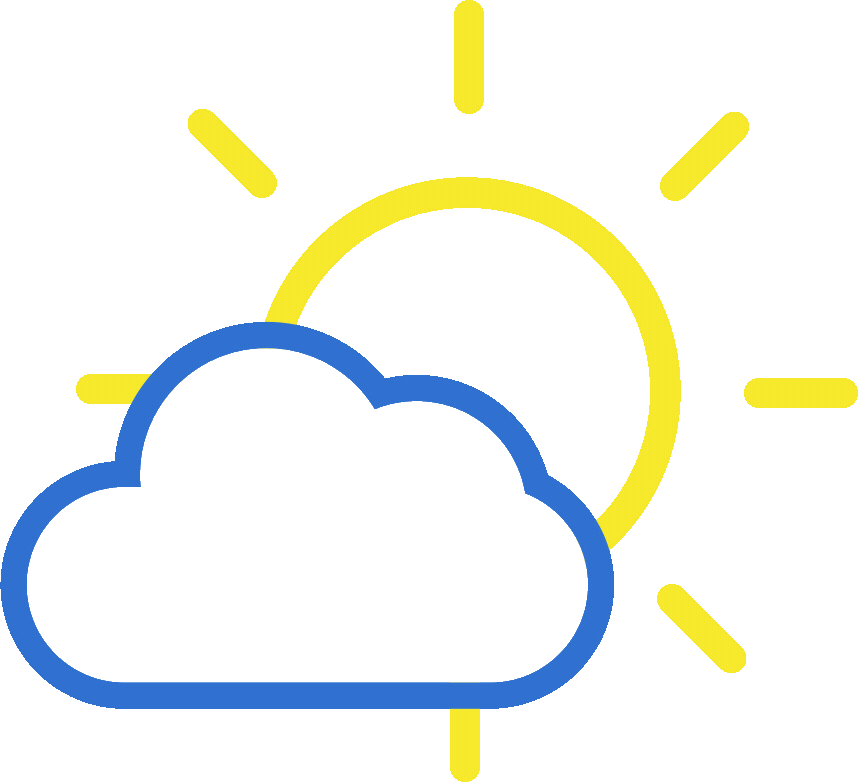 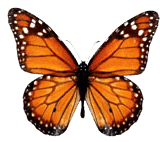 Câu 3:
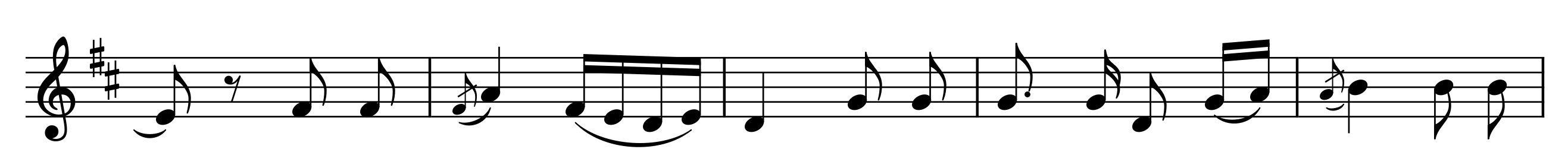 Em  đi       giữa          biển       vàng,  nghe mênh mang trên đồng lúa      hát.
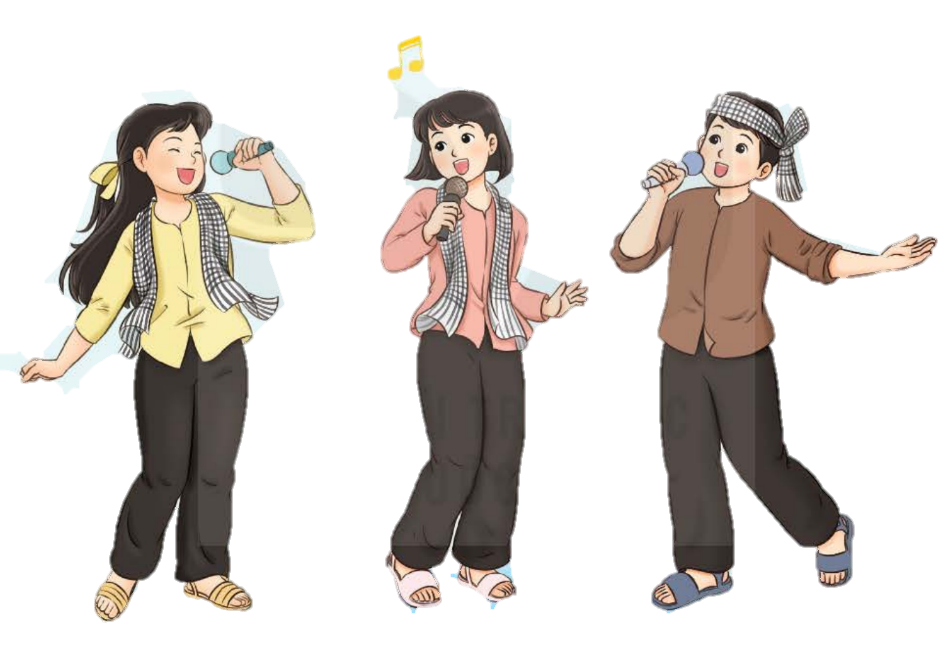 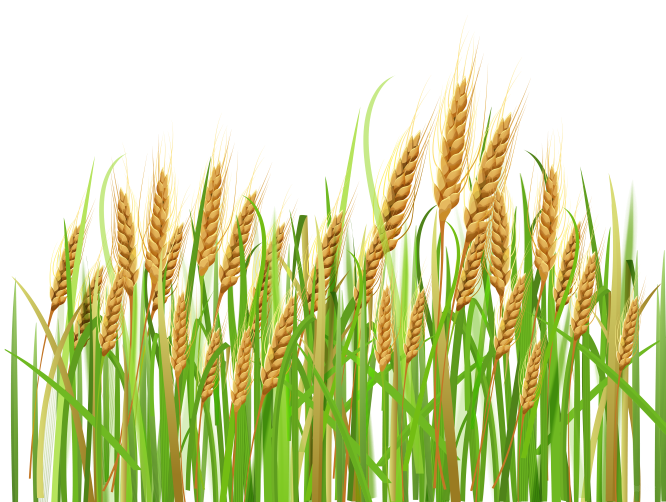 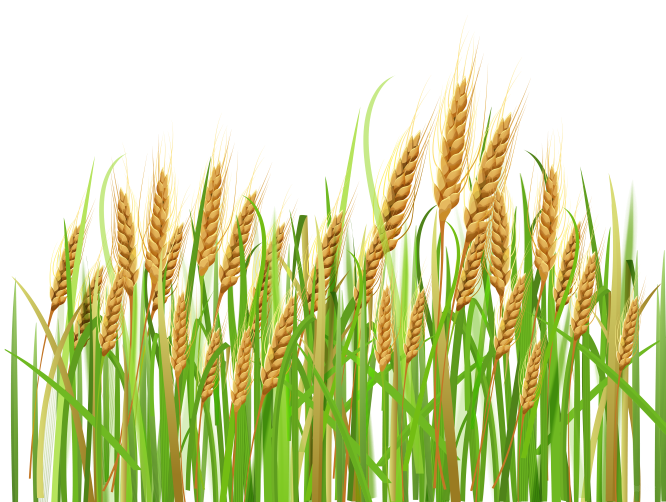 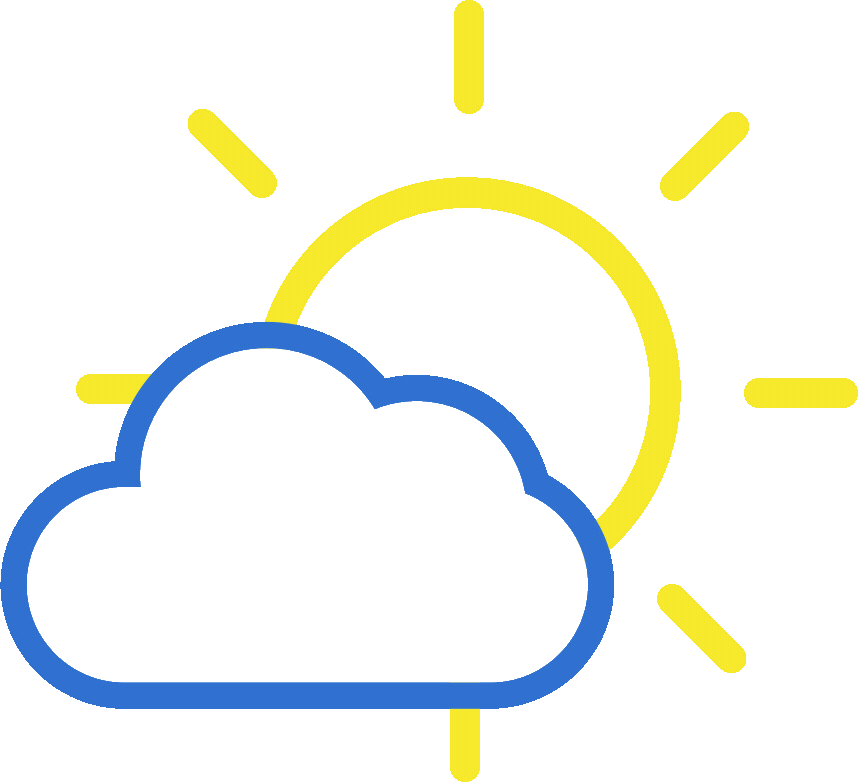 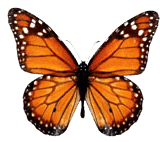 Câu 4:
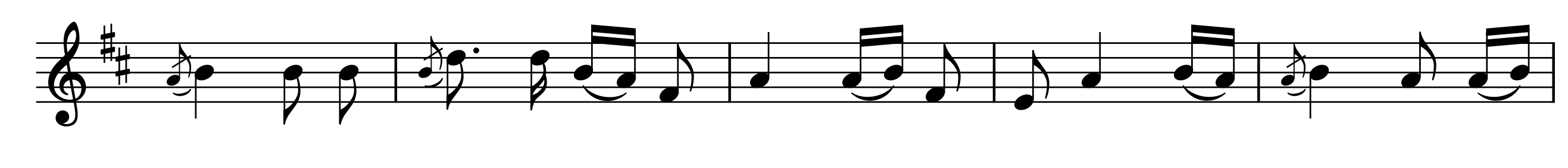 Bông lúa       trĩu       i     trong lòng    tay        như  đựng   đầy  mưa      gió       nắng,
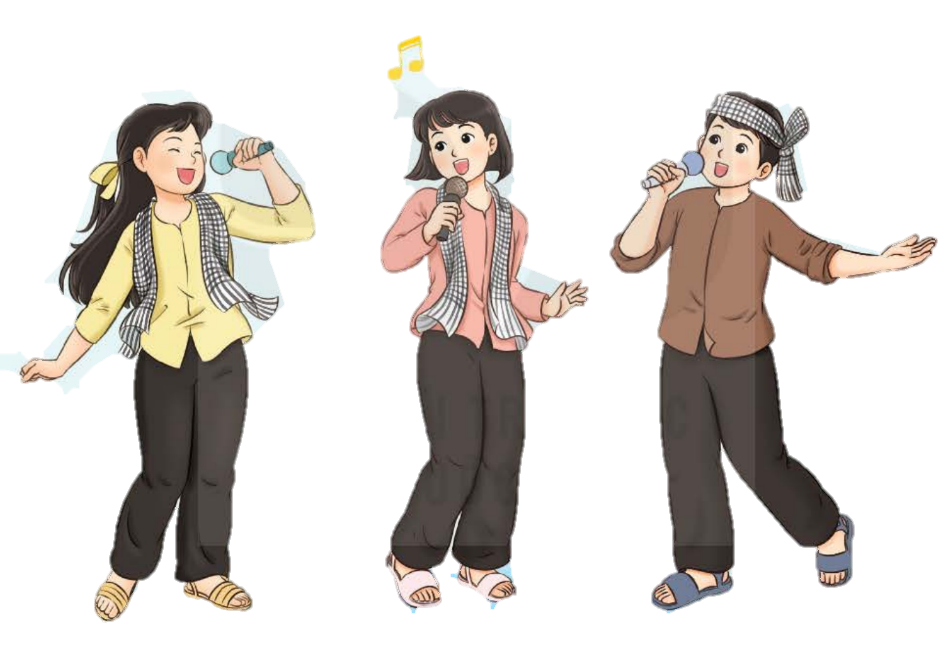 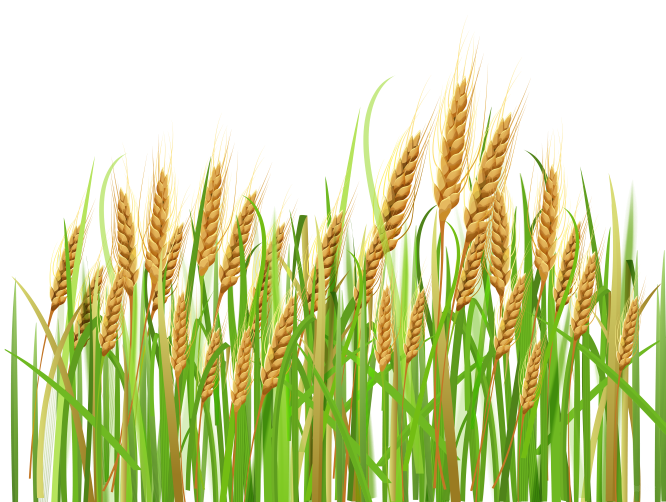 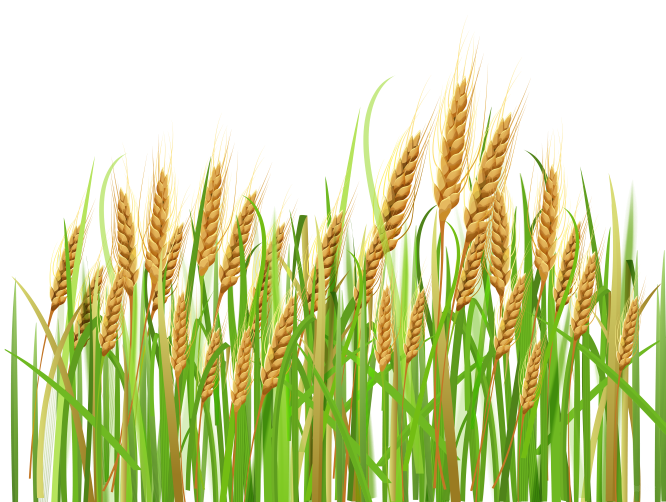 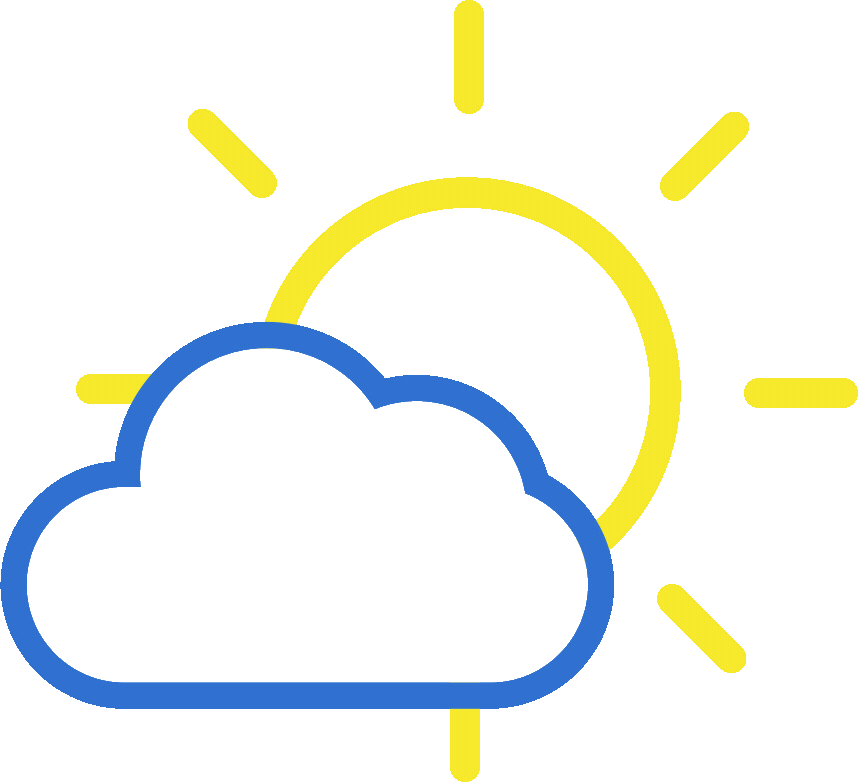 Nối câu 3+4:
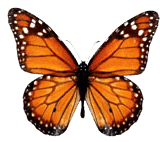 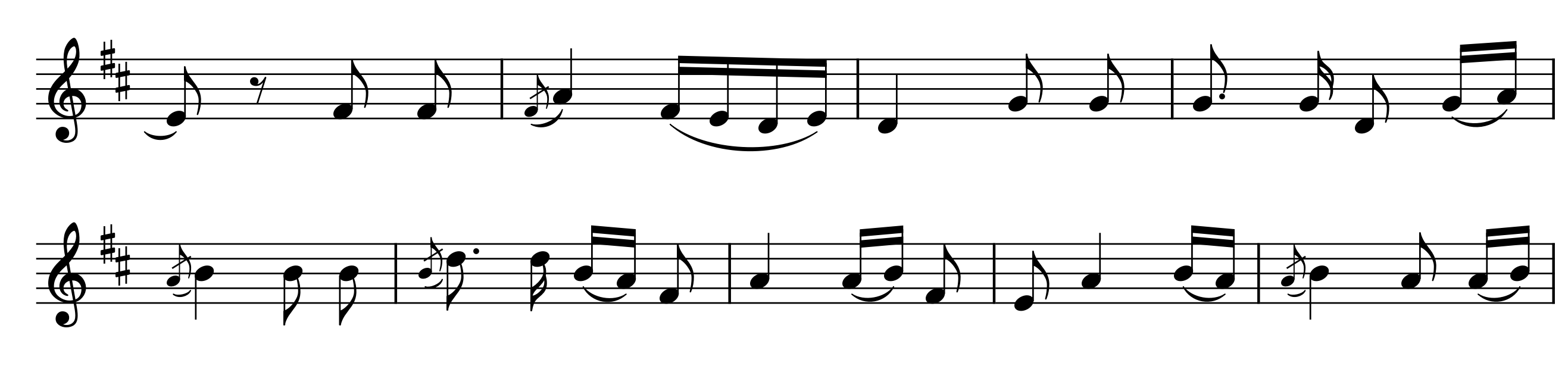 Em     đi          giữa                   biển          vàng,        nghe mênh     mang      trên đồng      lúa
hát.     Bông lúa       trĩu       i     trong  lòng    tay        như  đựng    đầy  mưa       gió       nắng,
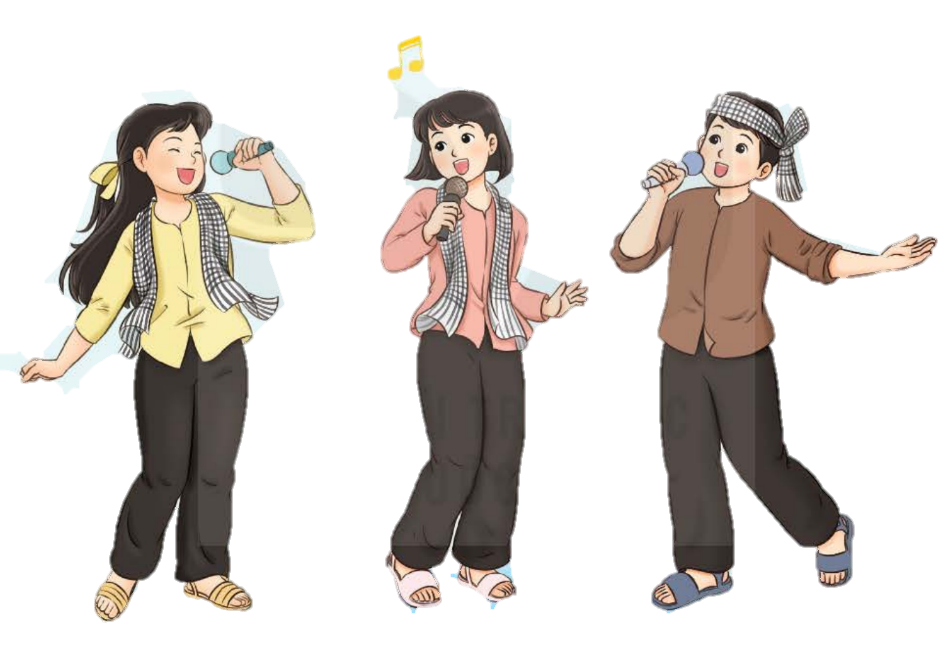 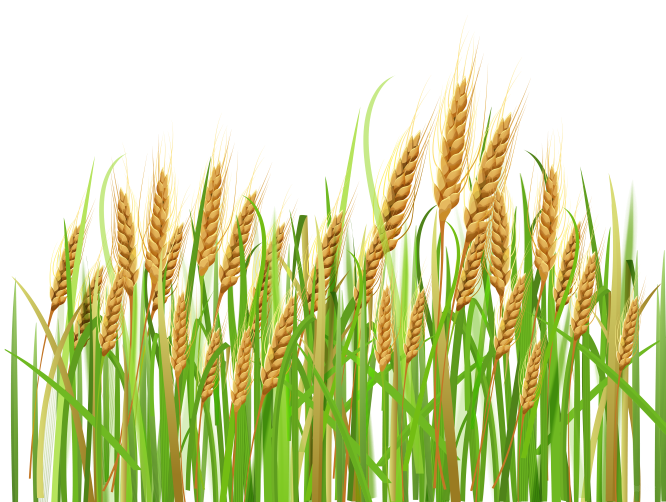 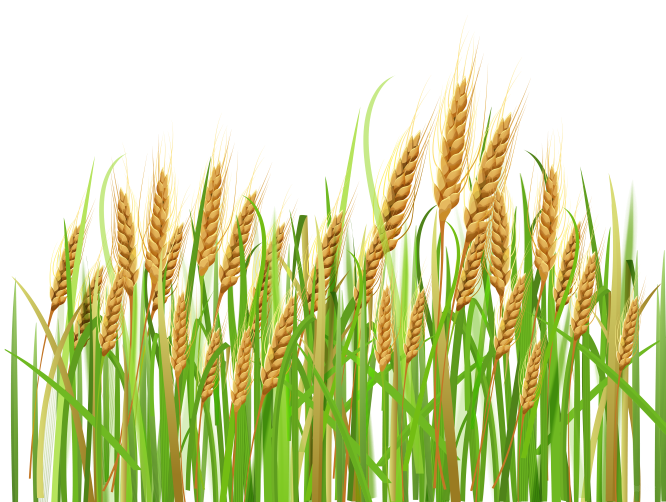 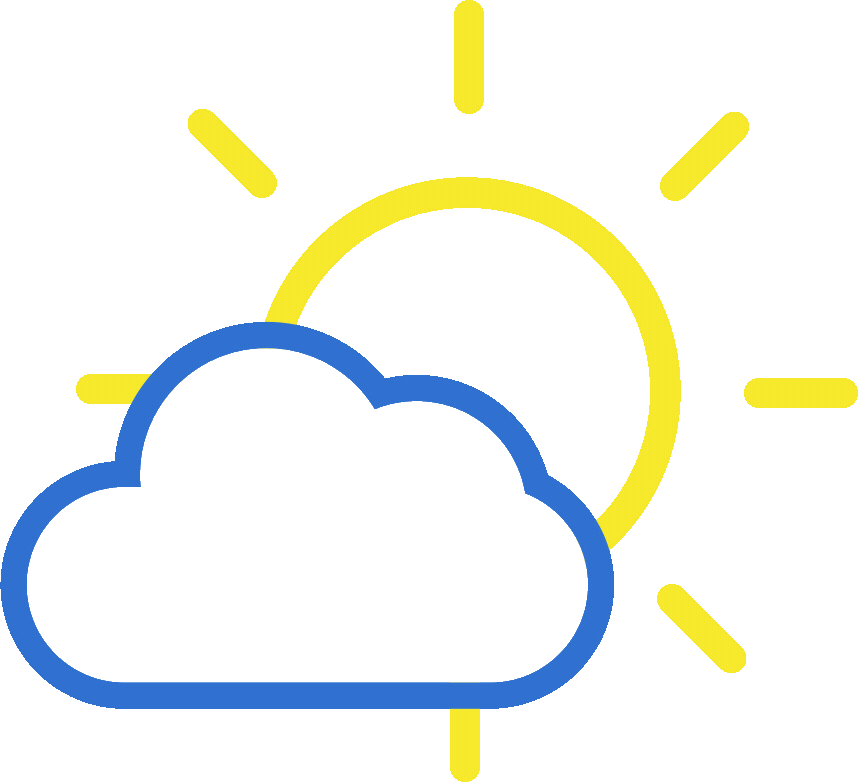 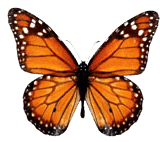 Câu 5:
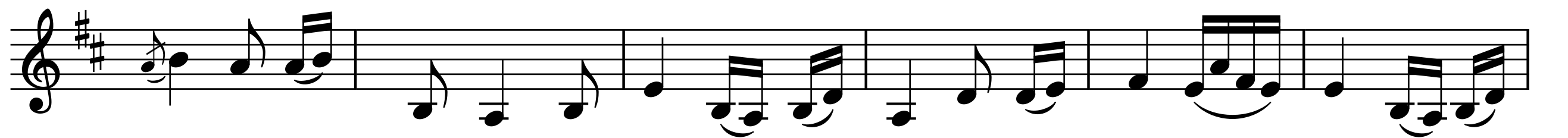 Như mang     nặng  giọt    mồ      hôi     của    bao   người nuôi   lúa        lớn      lúa       ơi!
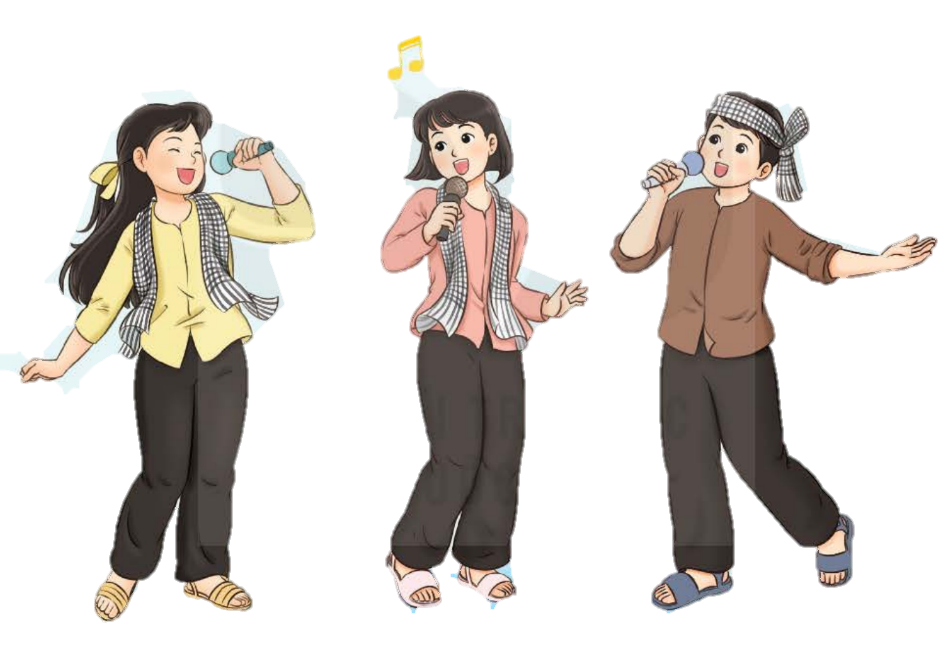 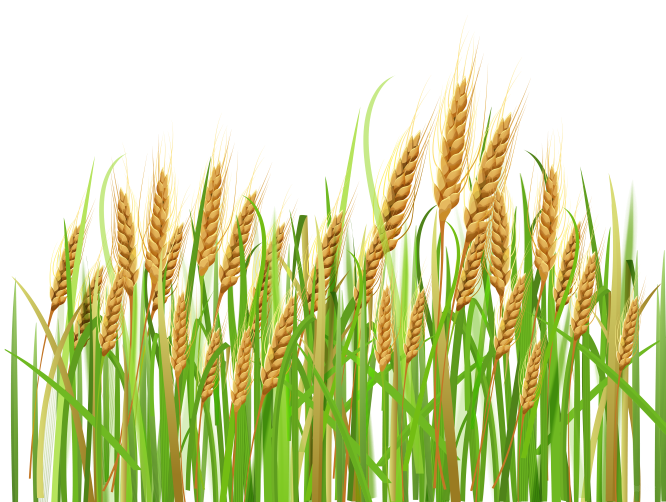 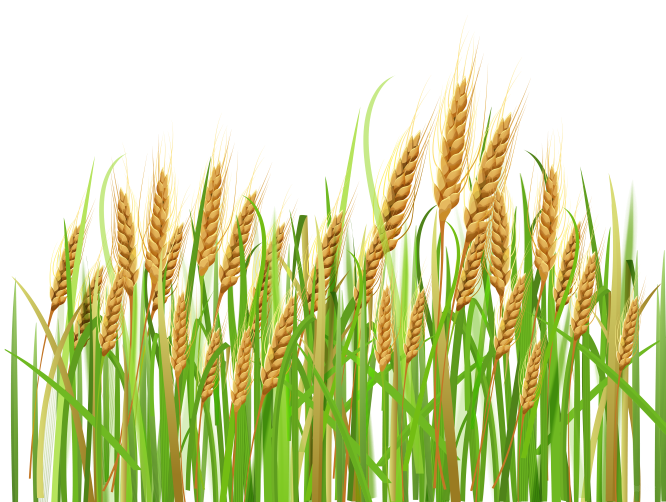 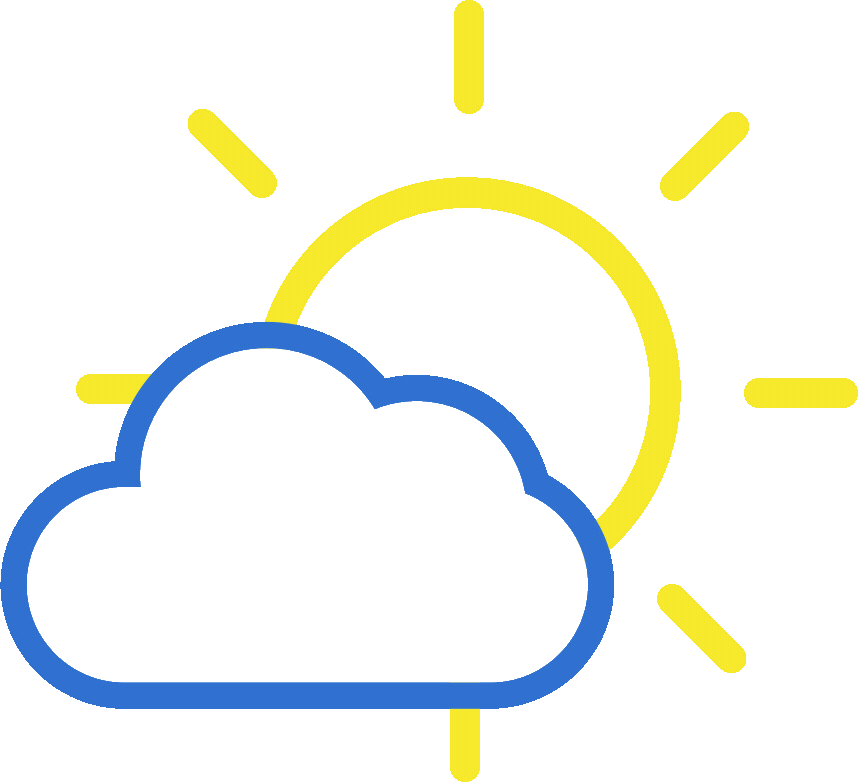 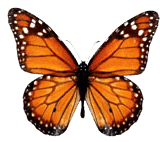 Câu 6:
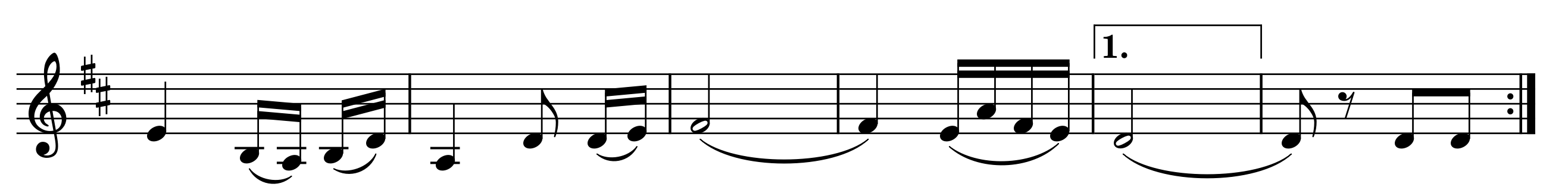 Của   bao    người    nuôi    lúa      lớn                            lúa               ơi!
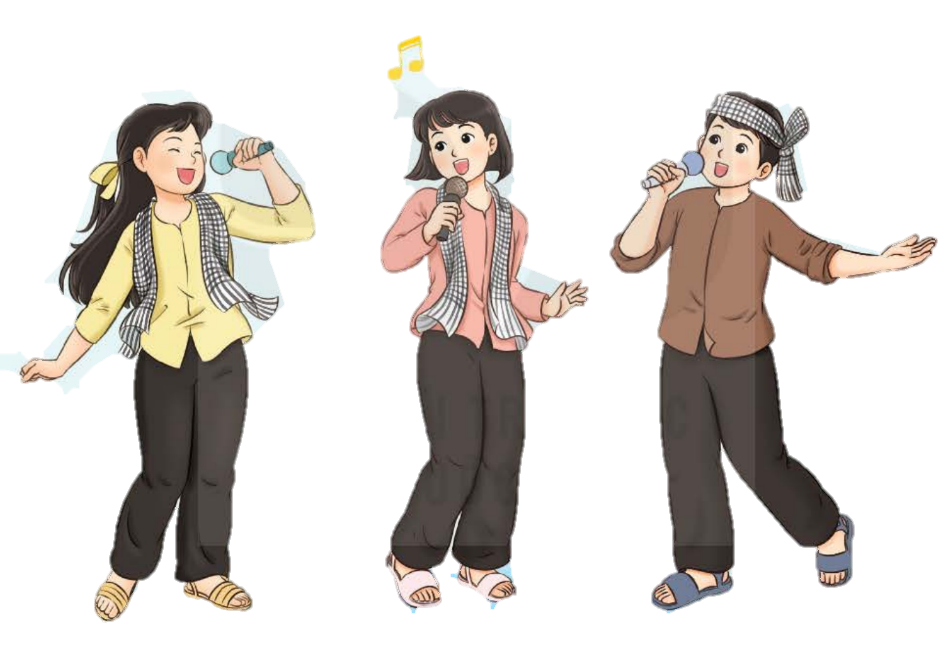 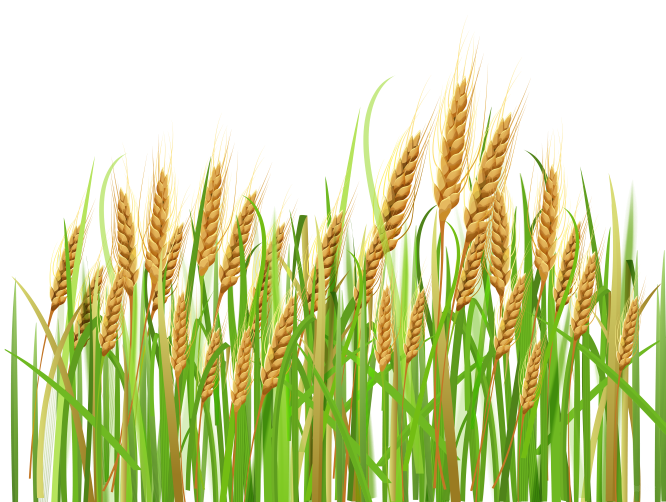 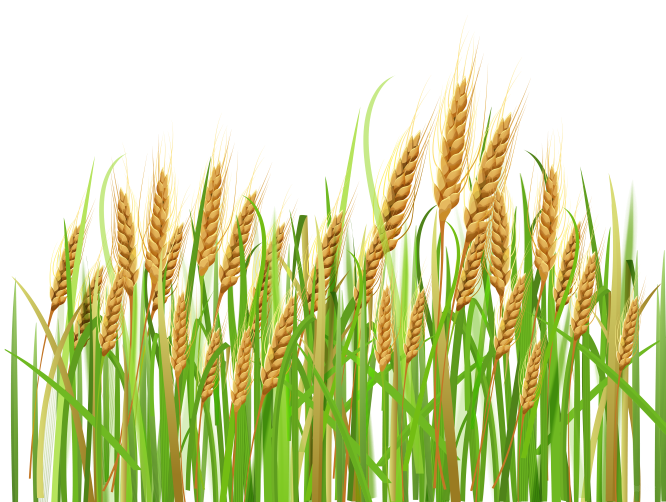 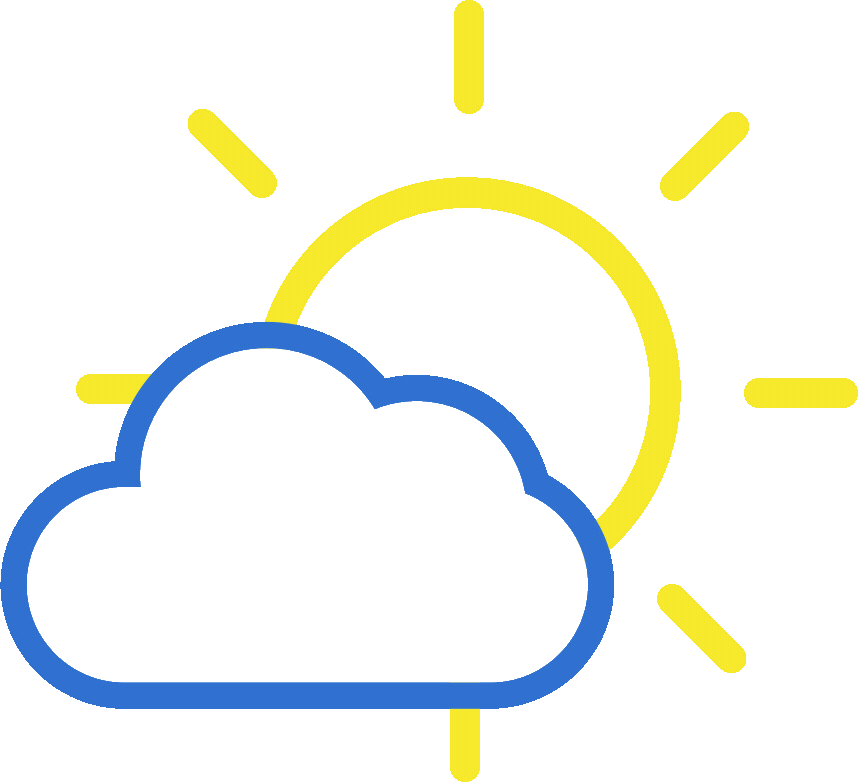 Nối câu 5+6:
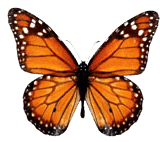 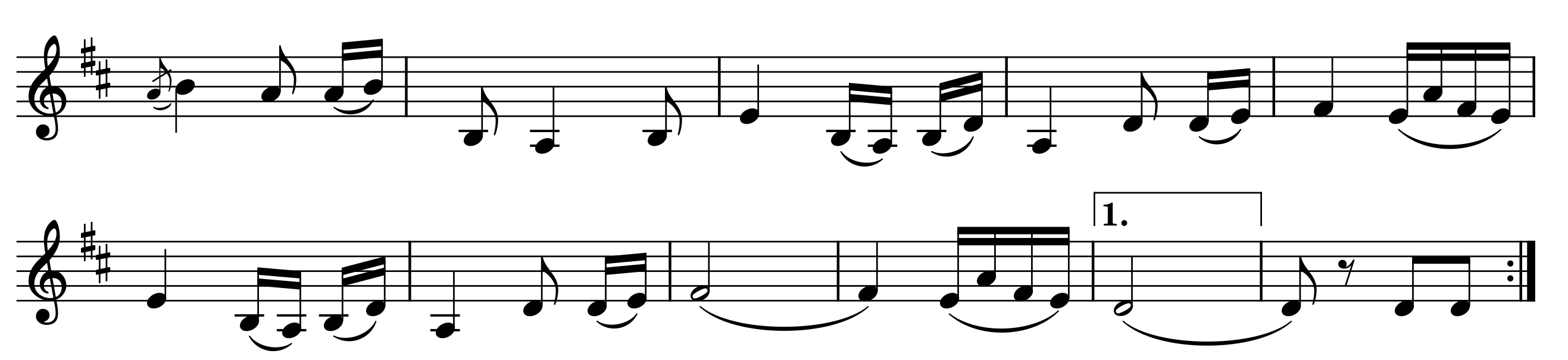 Như   mang      nặng  giọt        mồ      hôi      của        bao    người    nuôi    lúa        lớn       lúa
ơi!        Của   bao    người    nuôi    lúa      lớn                            lúa               ơi!
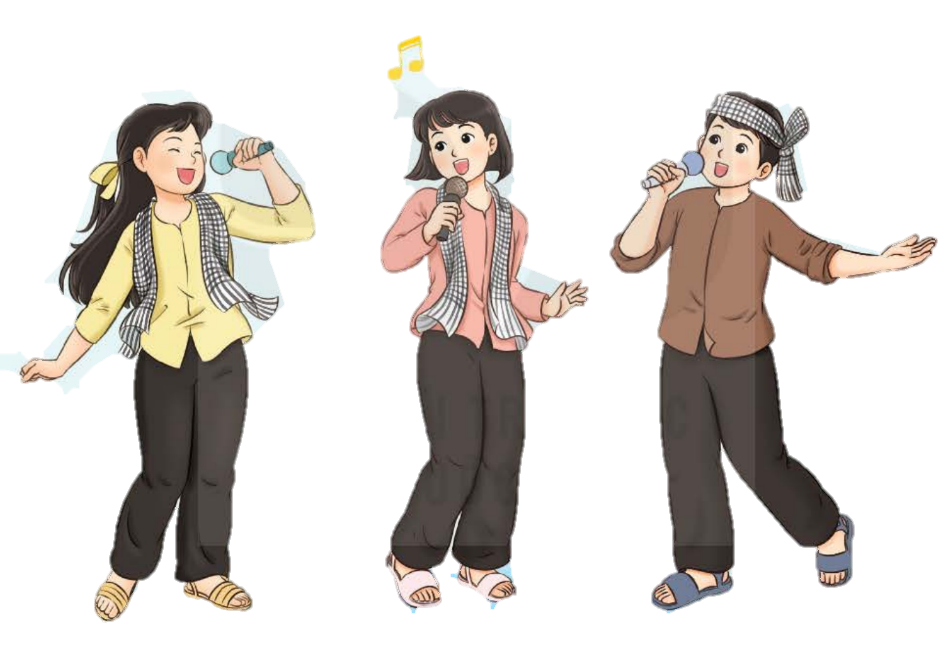 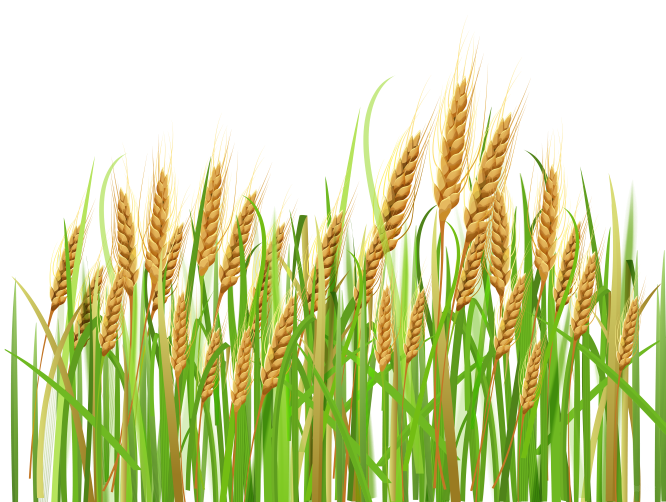 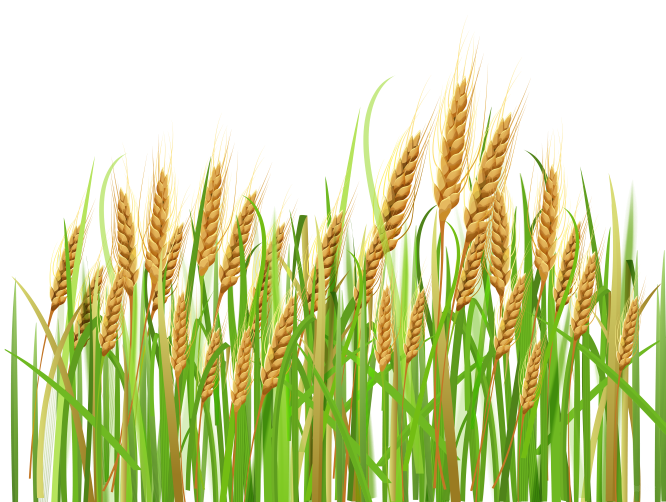 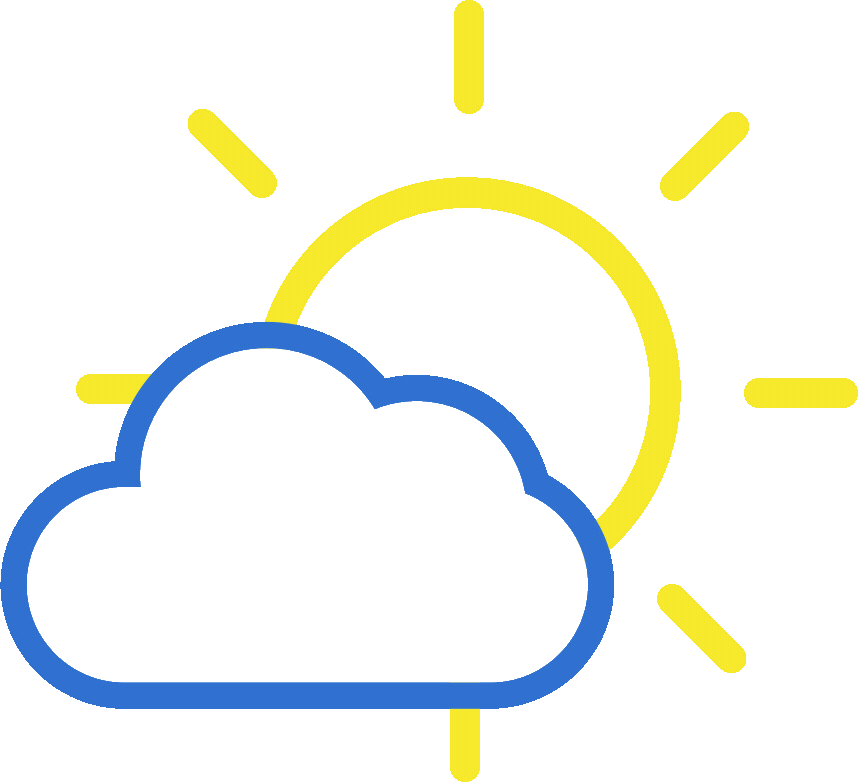 Em đi giữa biển vàng
Ghép toàn bài:
Nhạc: Bùi Đình Thảo
Lời: Nguyễn Khoa Đăng – Bùi Đình Thảo
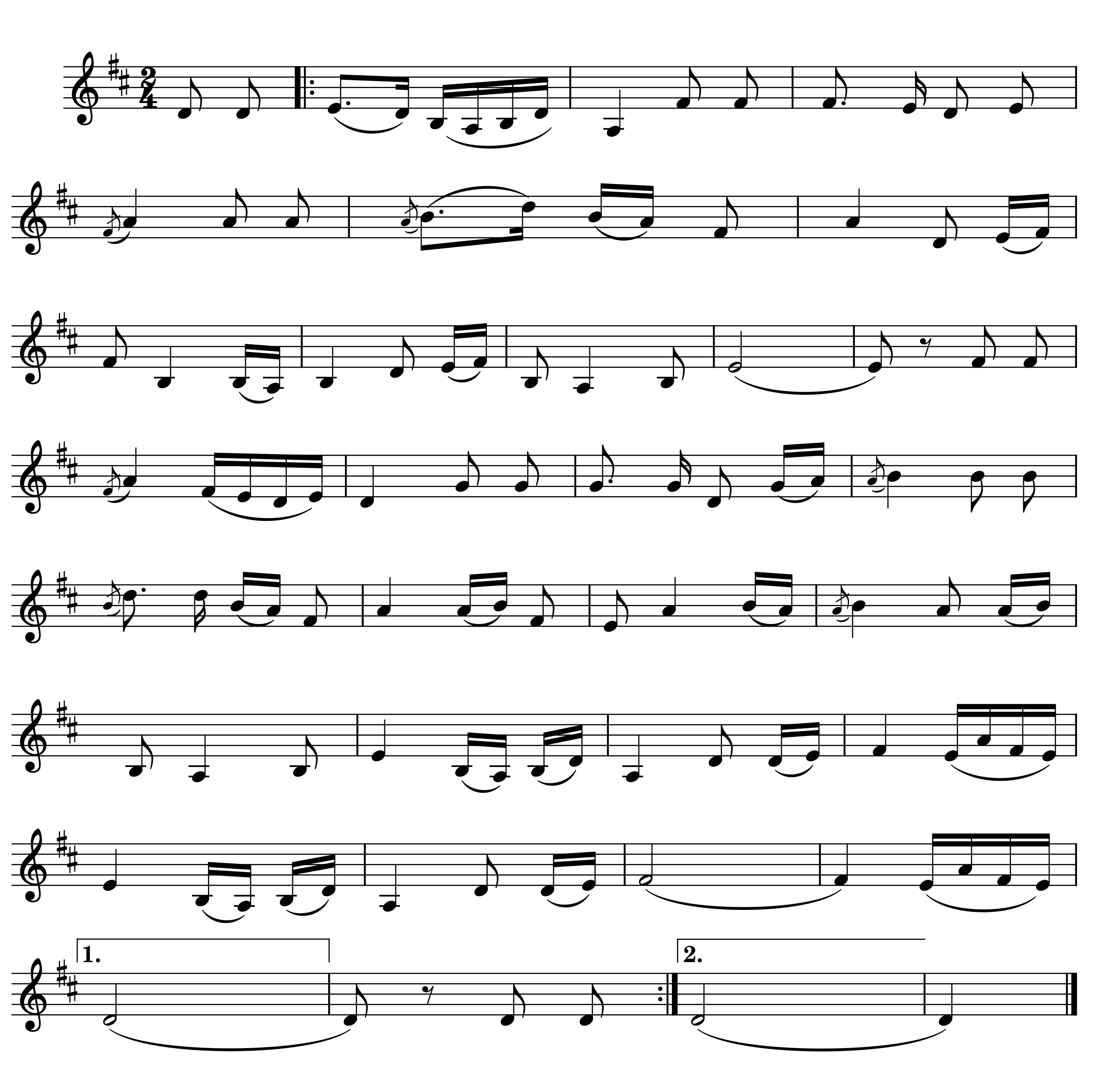 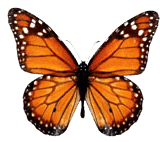 Em     đi            giữa            biển                  vàng,   nghe mênh     mang     trên đồng    lúa
hát.           Hương lúa                   chín                    thoang       thoảng            bay         làm       lung
lay     hàng      cột       điện,    làm     xao     động  cả         rặng      cây.                                Em    đi
giữa                biển          vàng,        nghe mênh     mang   trên đồng      lúa           hát.       Bông lúa
trĩu       i     trong  lòng      tay          như   đựng     đầy    mưa        gió         nắng,       Như    mang
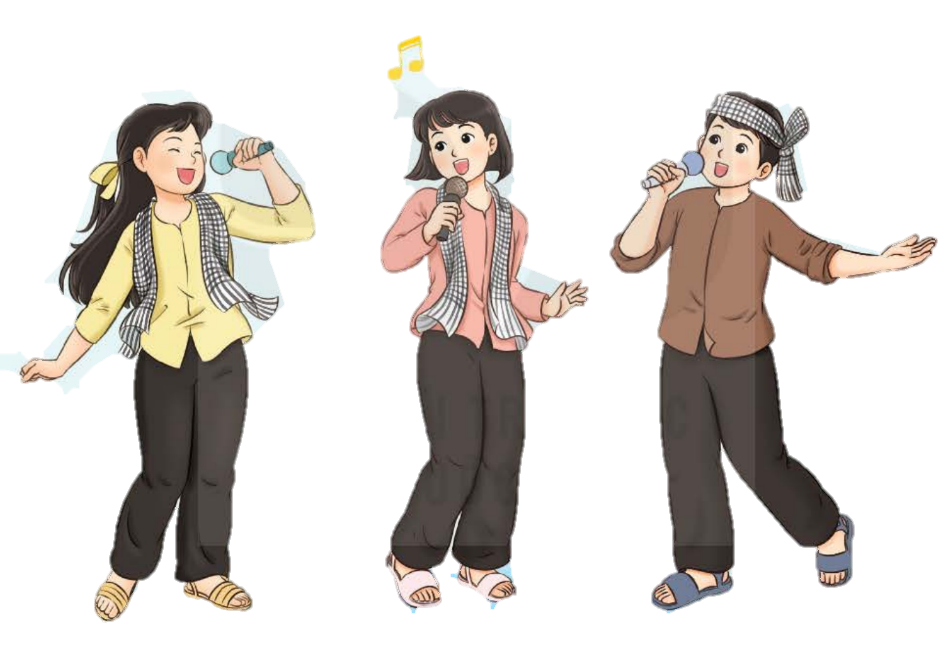 nặng   giọt          mồ        hôi           của        bao     người      nuôi      lúa         lớn              lúa
ơi!        Của           bao        người       nuôi       lúa          lớn                                            lúa
ơi!                                                            Em         đi…      …ơi!
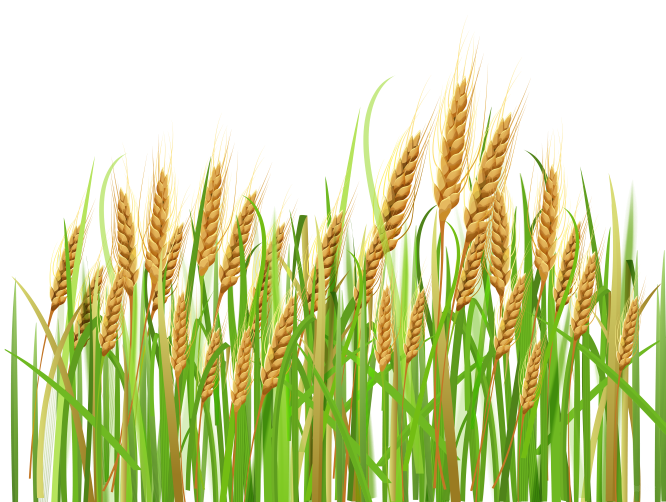 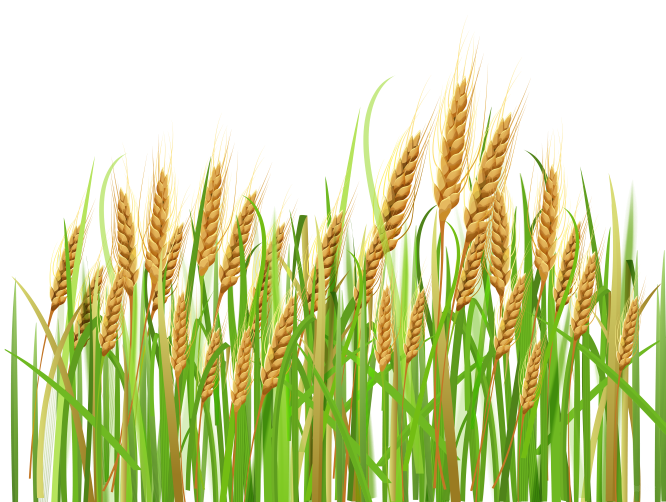 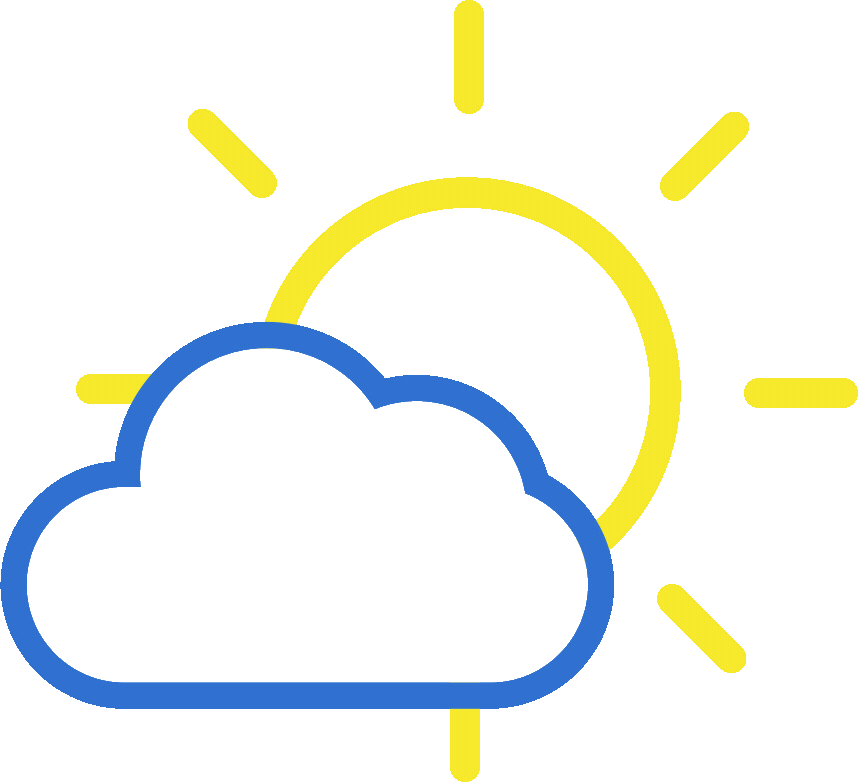 Ghép với nhạc đệm:
Em đi giữa biển vàng
Nhạc: Bùi Đình Thảo
Lời: Nguyễn Khoa Đăng – Bùi Đình Thảo
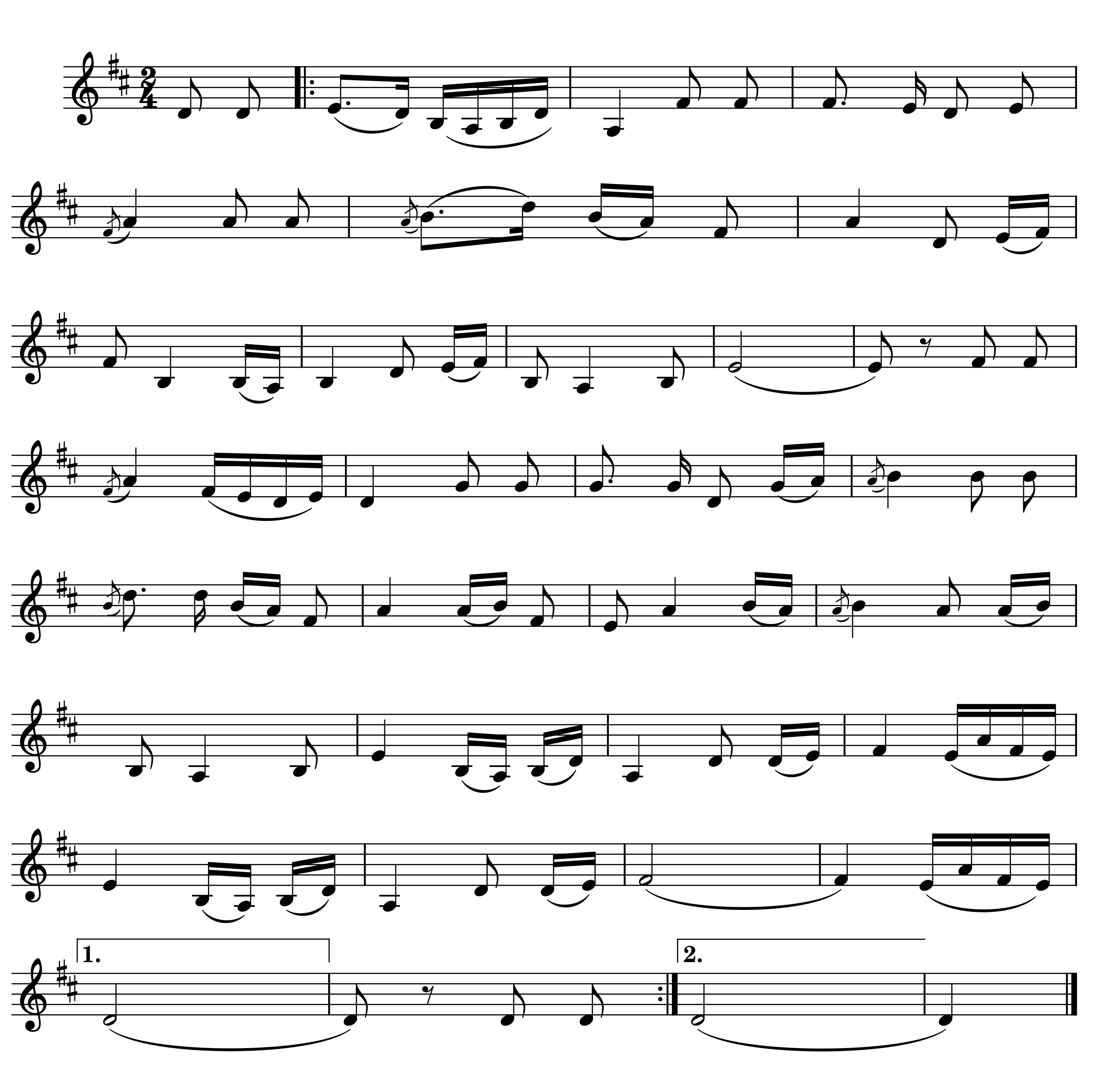 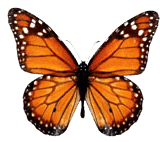 Em     đi            giữa            biển                  vàng,   nghe mênh     mang     trên đồng    lúa
hát.           Hương lúa                   chín                    thoang       thoảng            bay         làm       lung
lay     hàng      cột       điện,    làm     xao     động  cả         rặng      cây.                                Em    đi
giữa                biển          vàng,        nghe mênh     mang   trên đồng      lúa           hát.       Bông lúa
trĩu       i     trong  lòng      tay          như   đựng     đầy    mưa        gió         nắng,       Như    mang
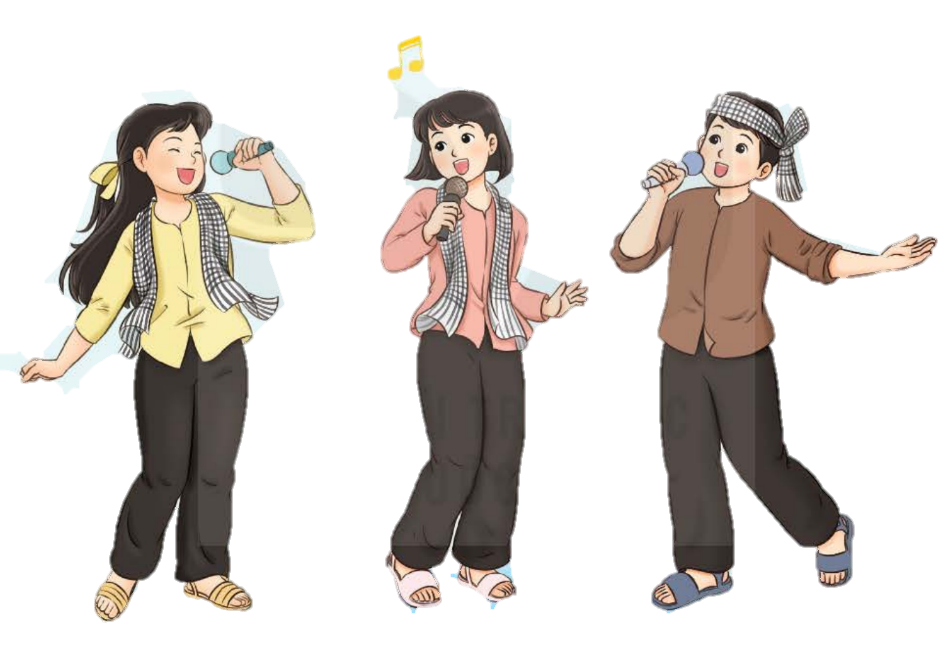 nặng   giọt          mồ        hôi           của        bao     người      nuôi      lúa         lớn              lúa
ơi!        Của           bao        người       nuôi       lúa          lớn                                            lúa
ơi!                                                            Em         đi…      …ơi!
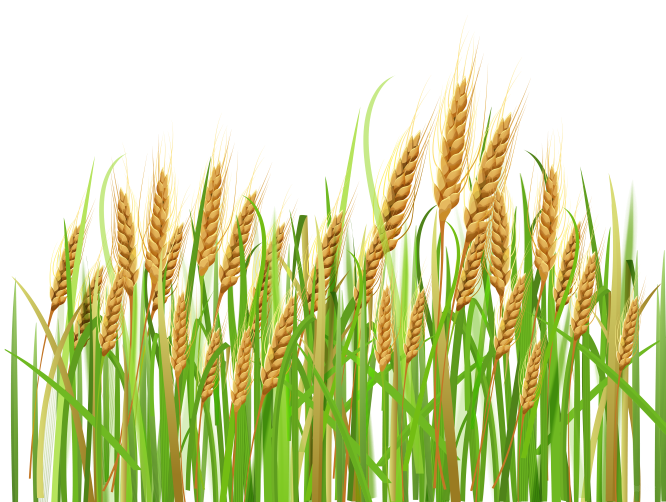 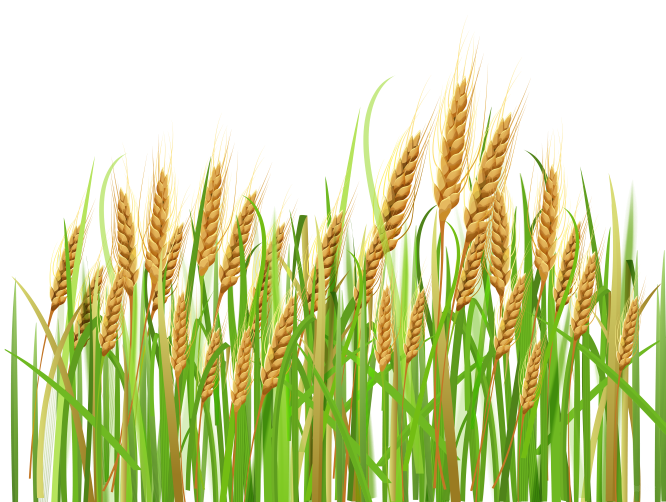 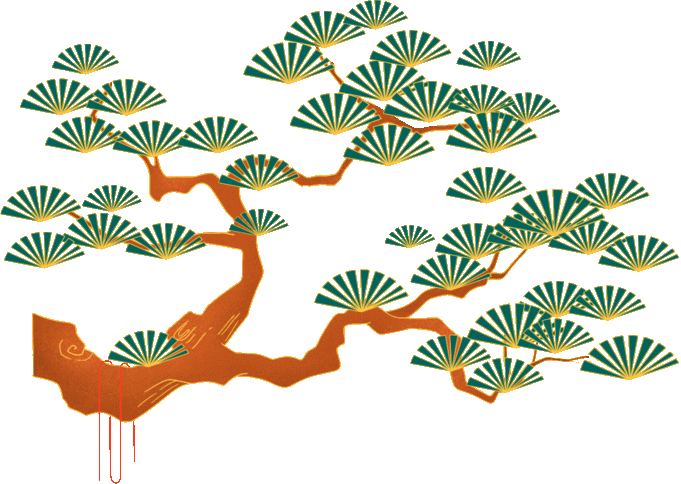 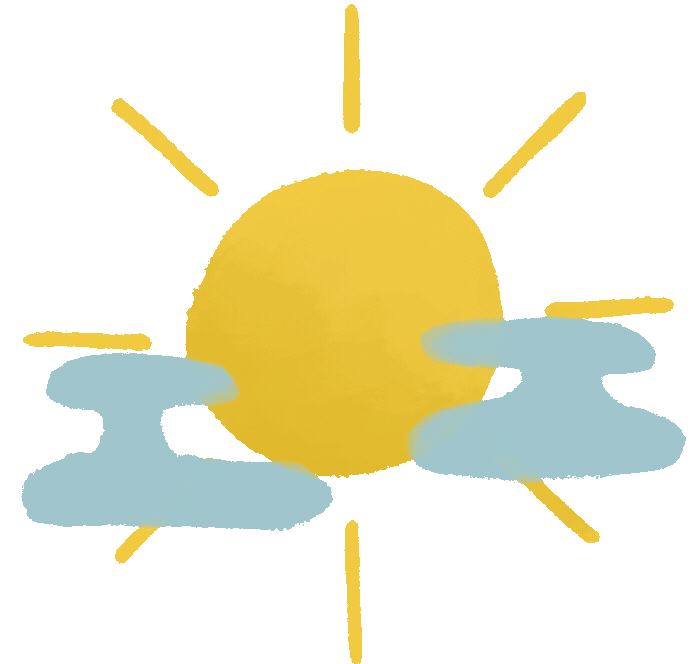 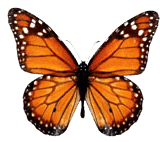 Hát kết hợp vỗ tay theo nhịp
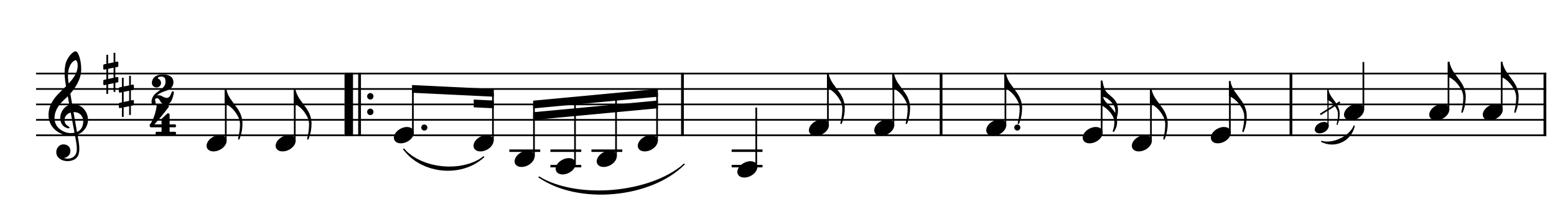 Em   đi           giữa          biển              vàng,nghe mênh  mang   trên  đồng lúa       hát.
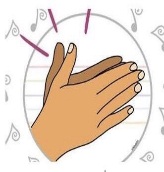 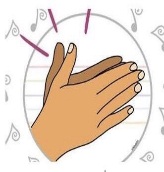 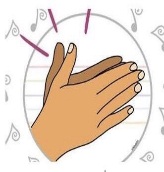 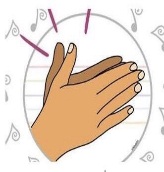 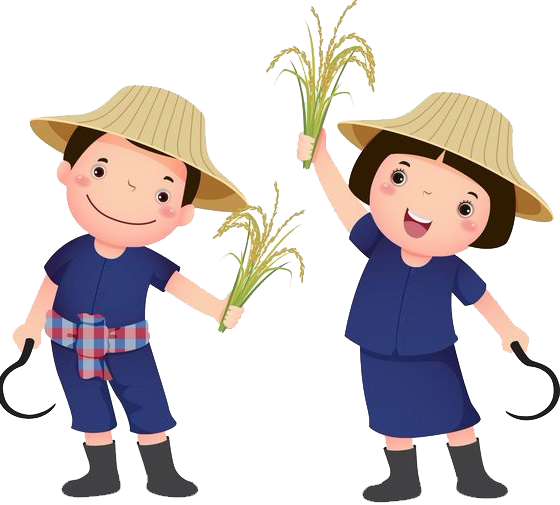 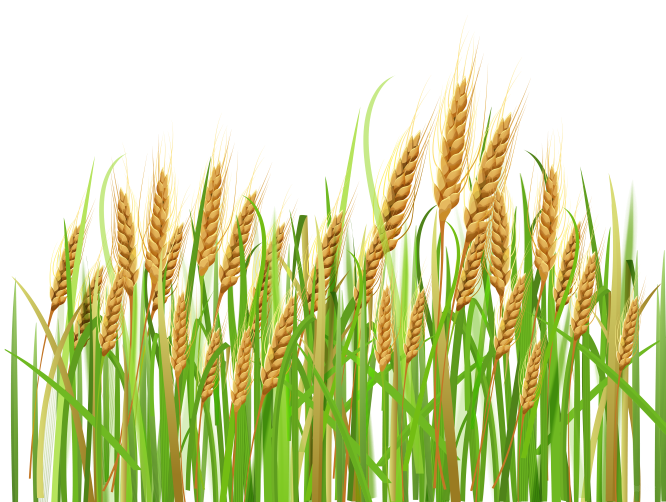 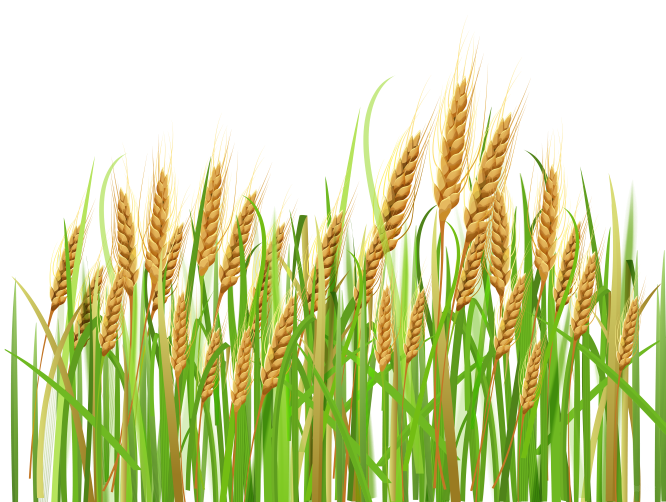 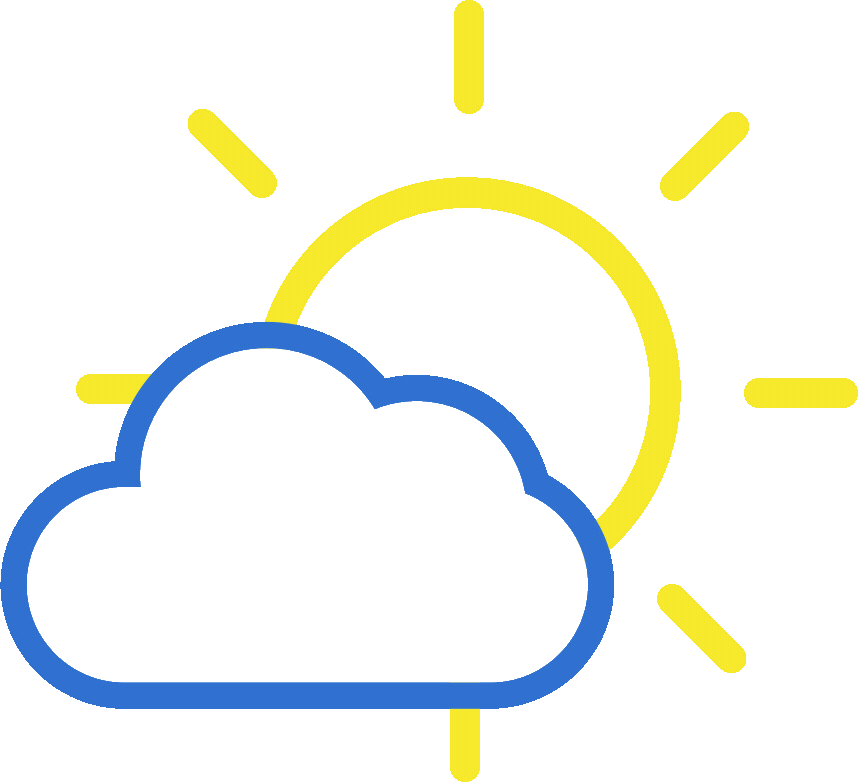 Hát kết hợp 
vỗ tay theo nhịp
Em đi giữa biển vàng
Nhạc: Bùi Đình Thảo
Lời: Nguyễn Khoa Đăng – Bùi Đình Thảo
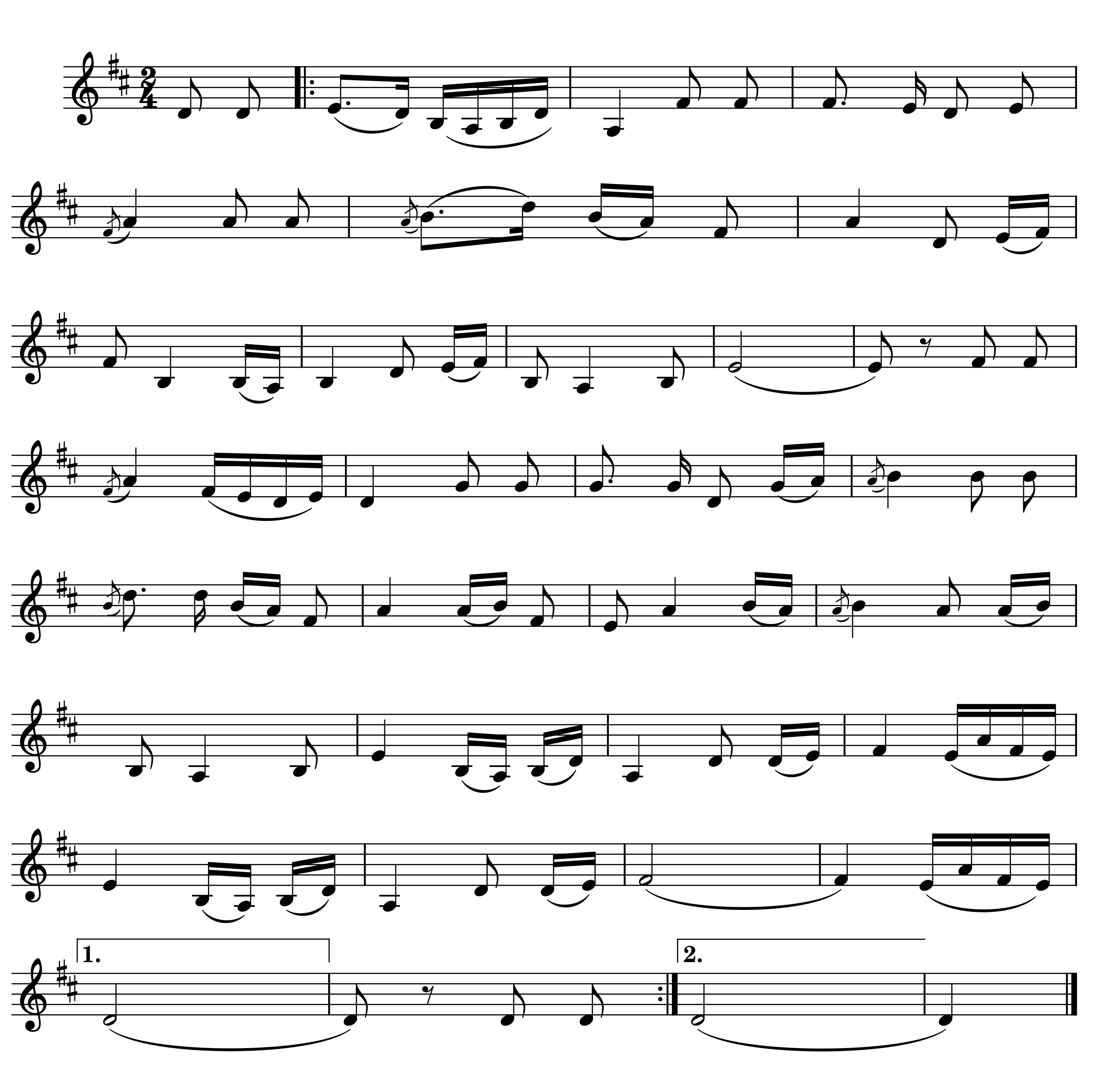 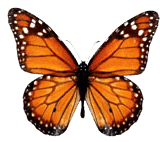 Em     đi            giữa            biển                  vàng,   nghe mênh     mang     trên đồng    lúa
hát.           Hương lúa                   chín                    thoang       thoảng            bay         làm       lung
lay     hàng      cột       điện,    làm     xao     động  cả         rặng      cây.                                Em    đi
giữa                biển          vàng,        nghe mênh     mang   trên đồng      lúa           hát.       Bông lúa
trĩu       i     trong  lòng      tay          như   đựng     đầy    mưa        gió         nắng,       Như    mang
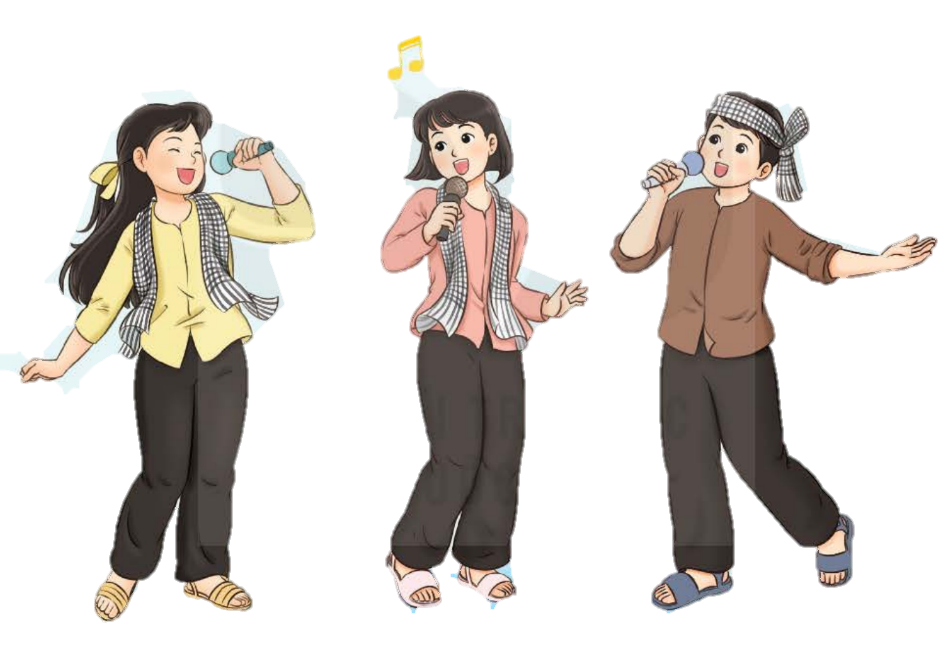 nặng   giọt          mồ        hôi           của        bao     người      nuôi      lúa         lớn              lúa
ơi!        Của           bao        người       nuôi       lúa          lớn                                            lúa
ơi!                                                            Em         đi…      …ơi!
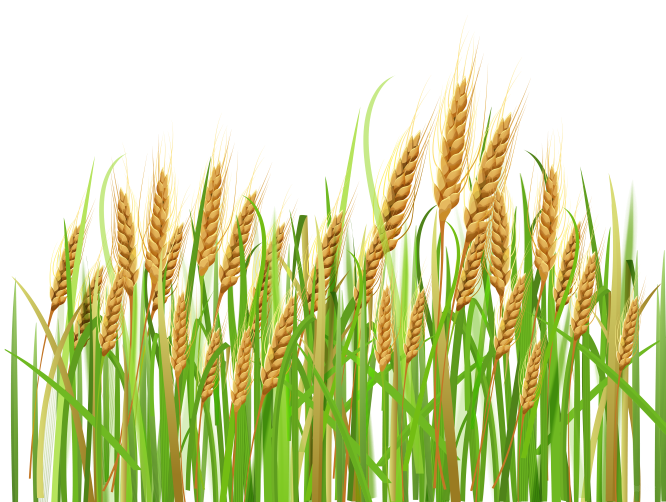 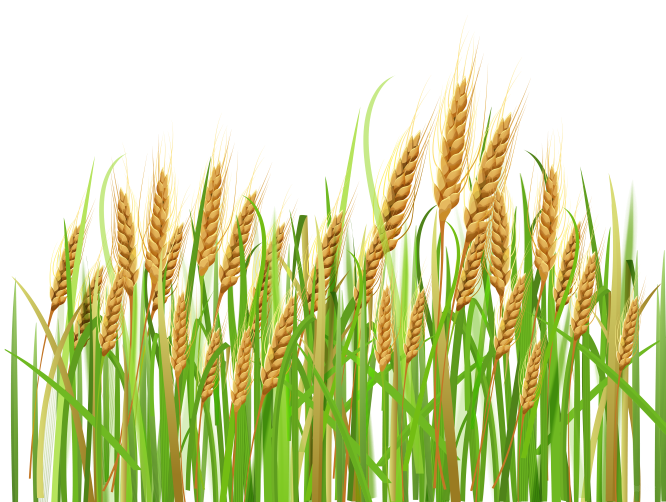